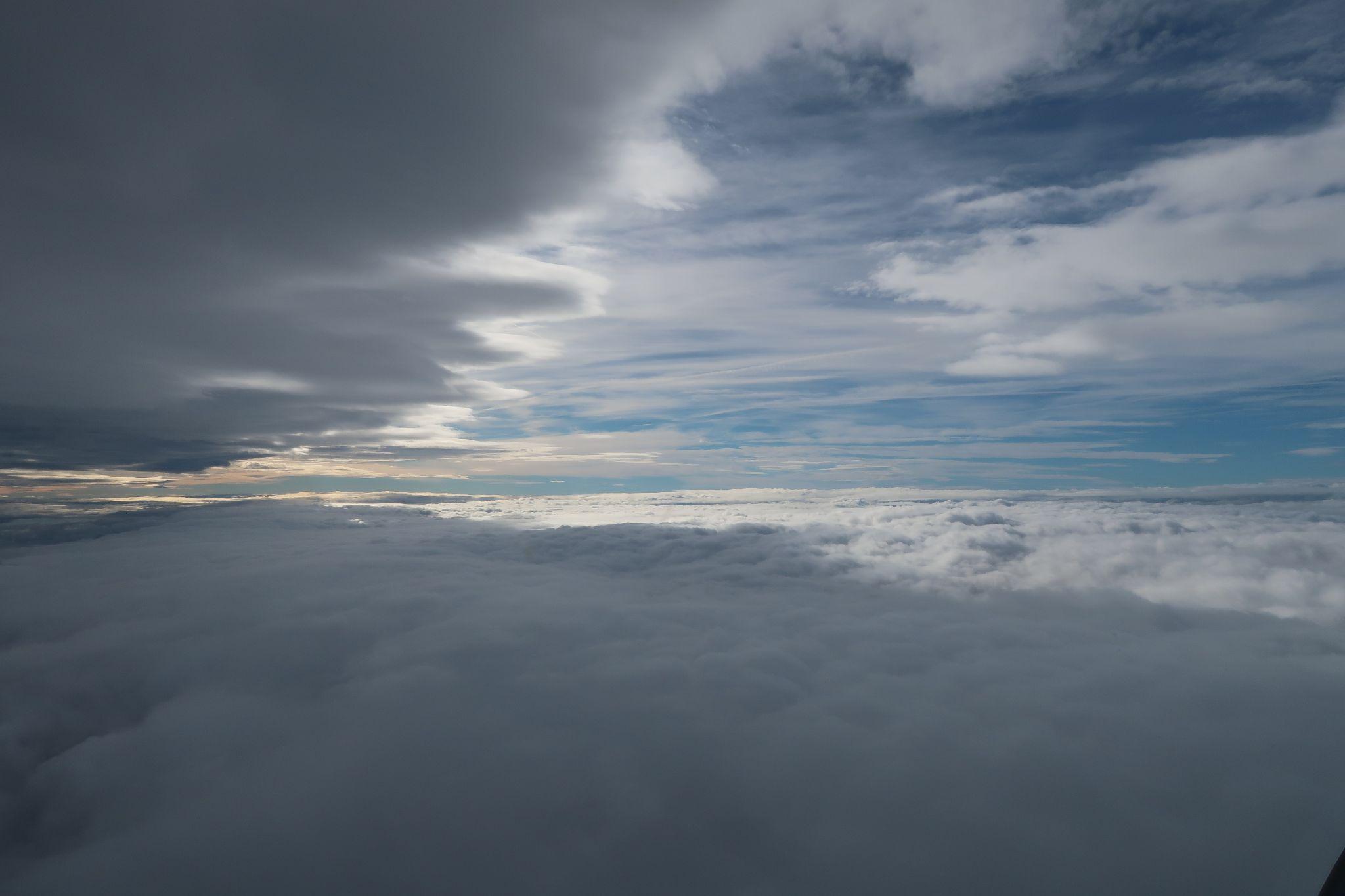 Předpověď počasí

Seminář pro všeobecné letectví 2024
Synoptická meteorologie
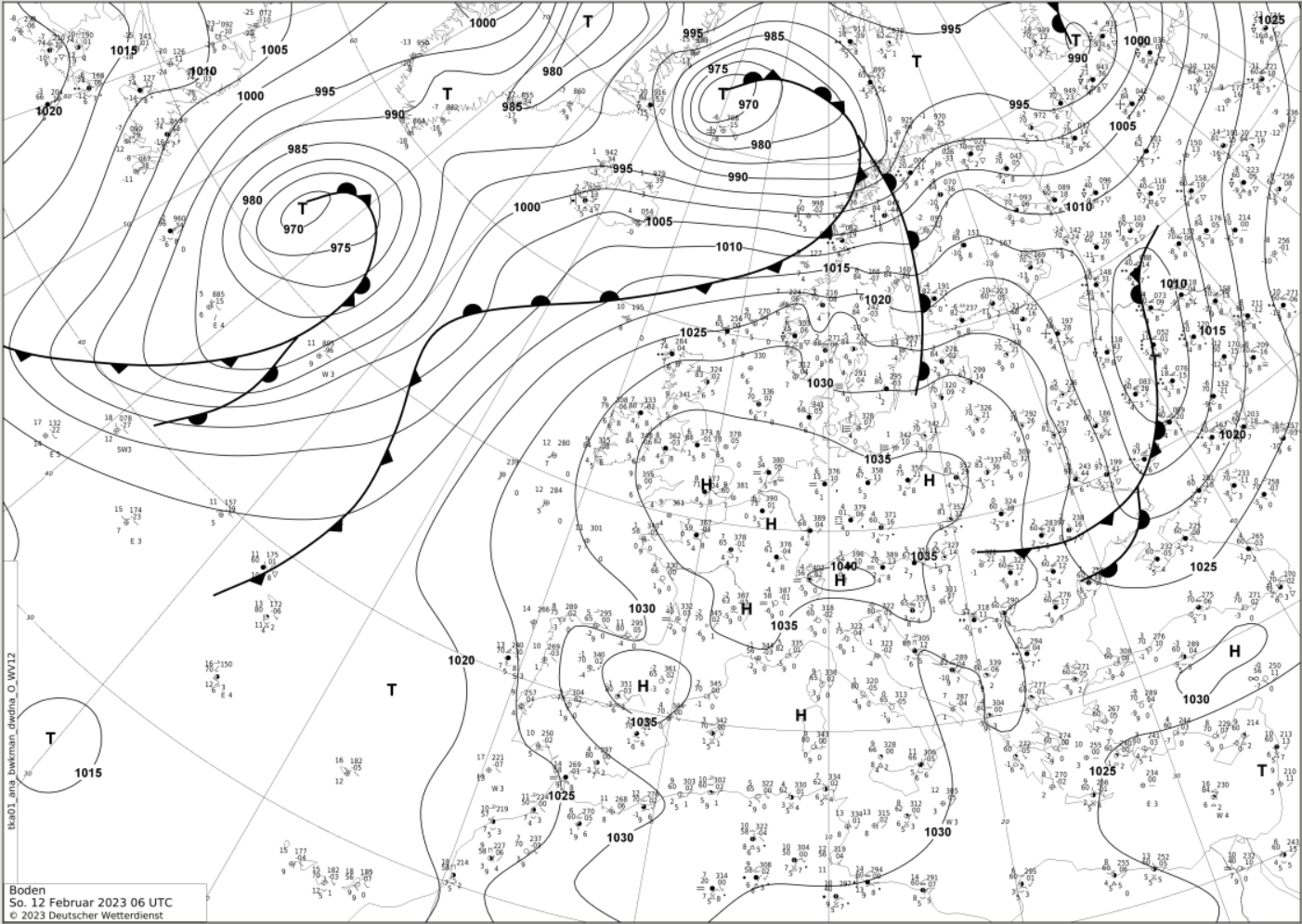 DWD
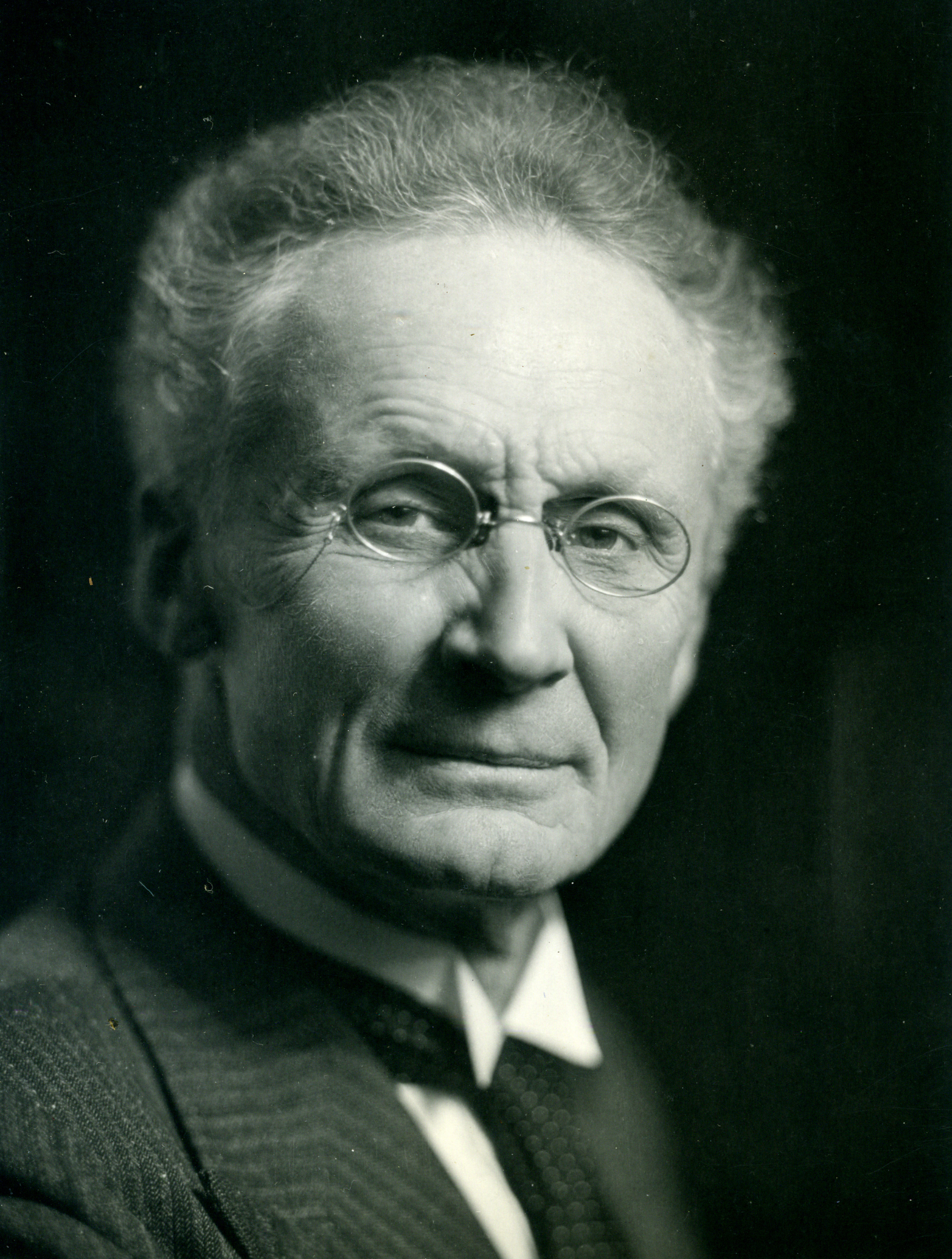 V. Bjerknes 1904
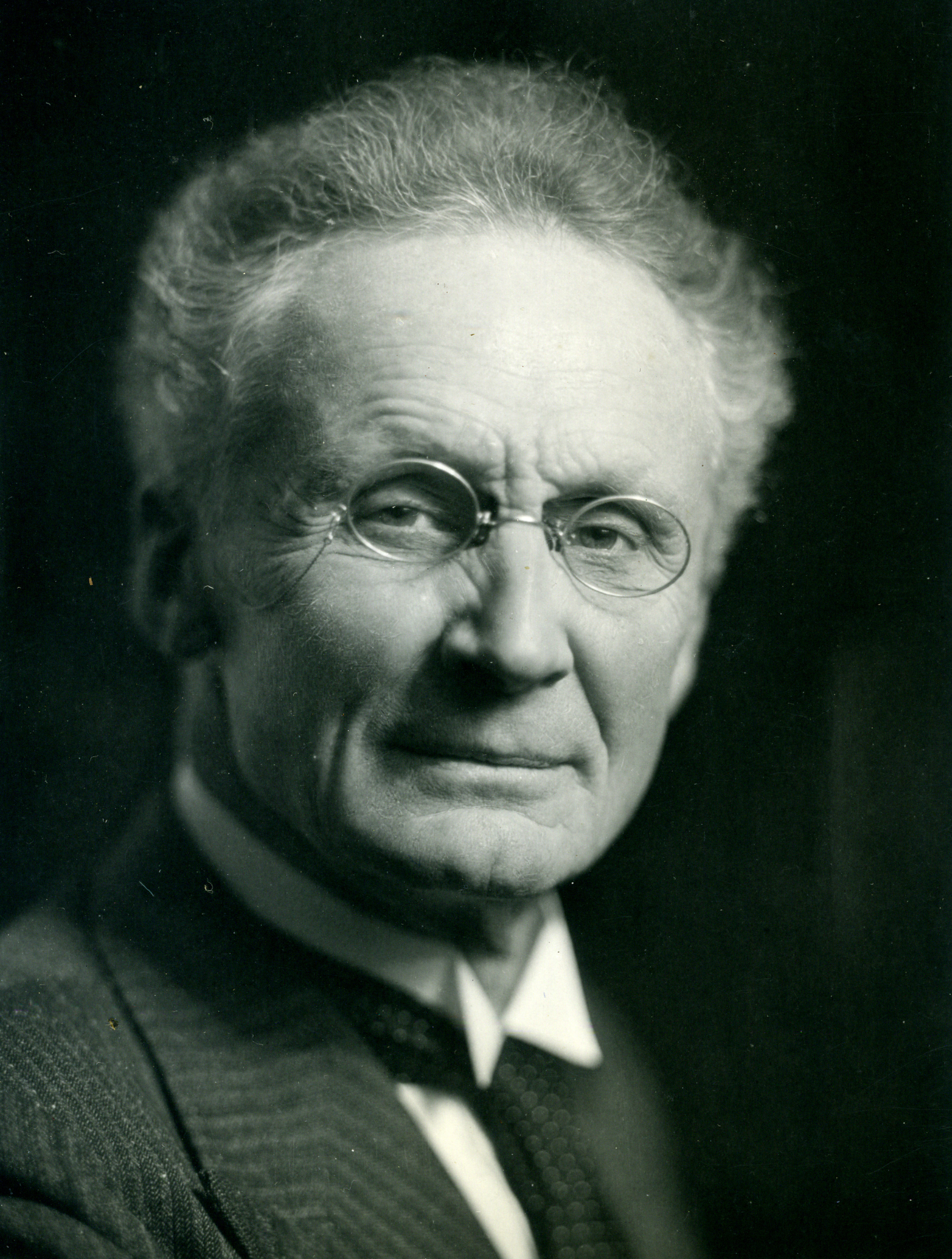 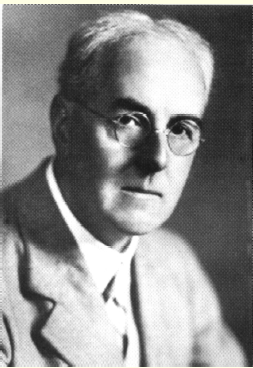 V. Bjerknes 1904
L. F. Richardson 1922
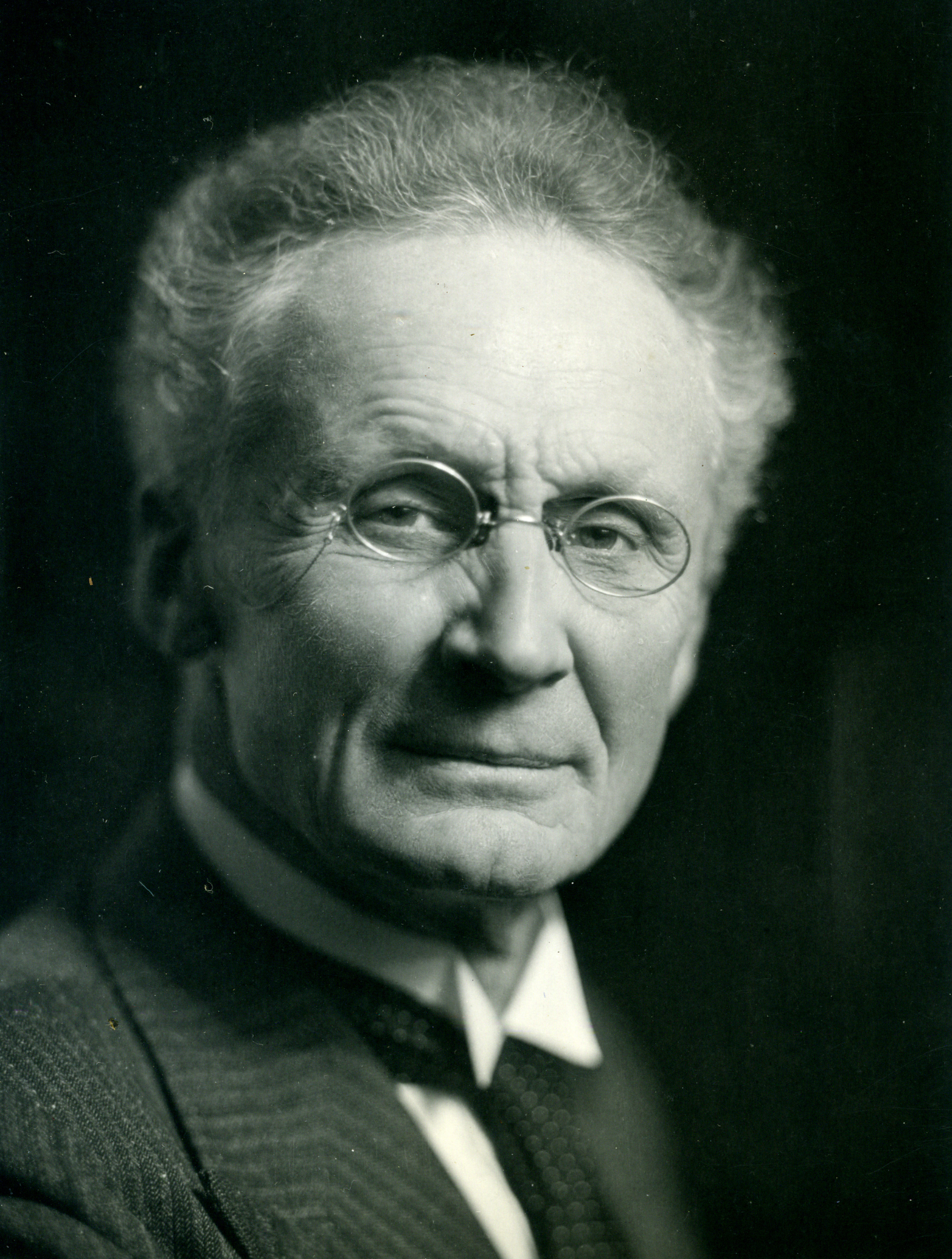 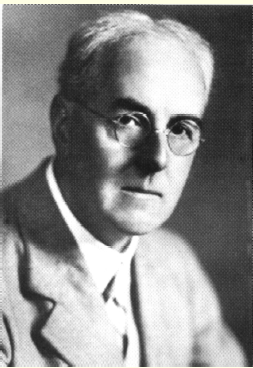 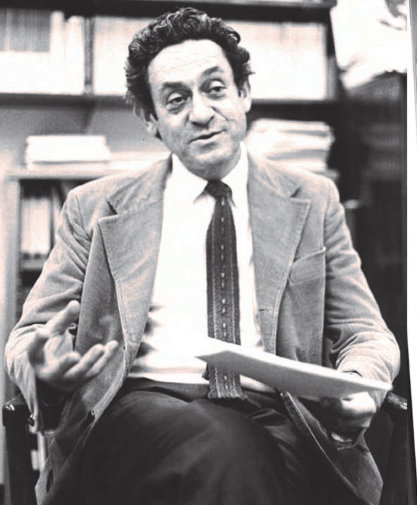 V. Bjerknes 1904
L. F. Richardson 1922
J. G. Charney 1950
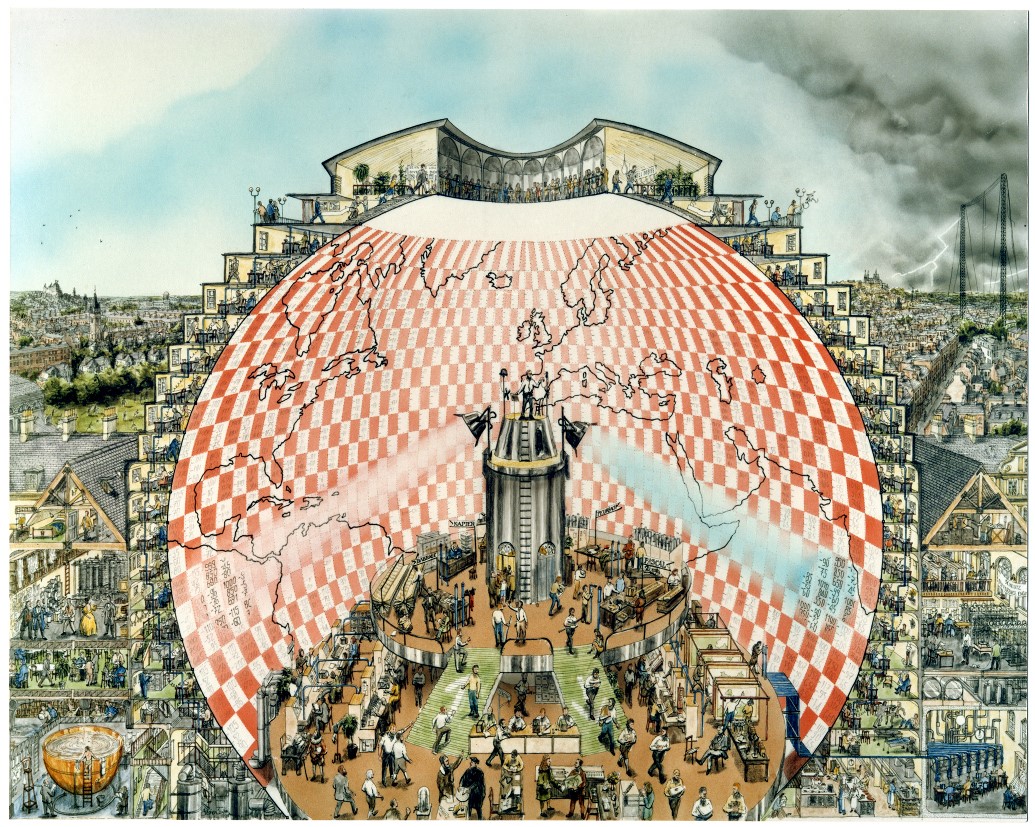 Stephen Conlin
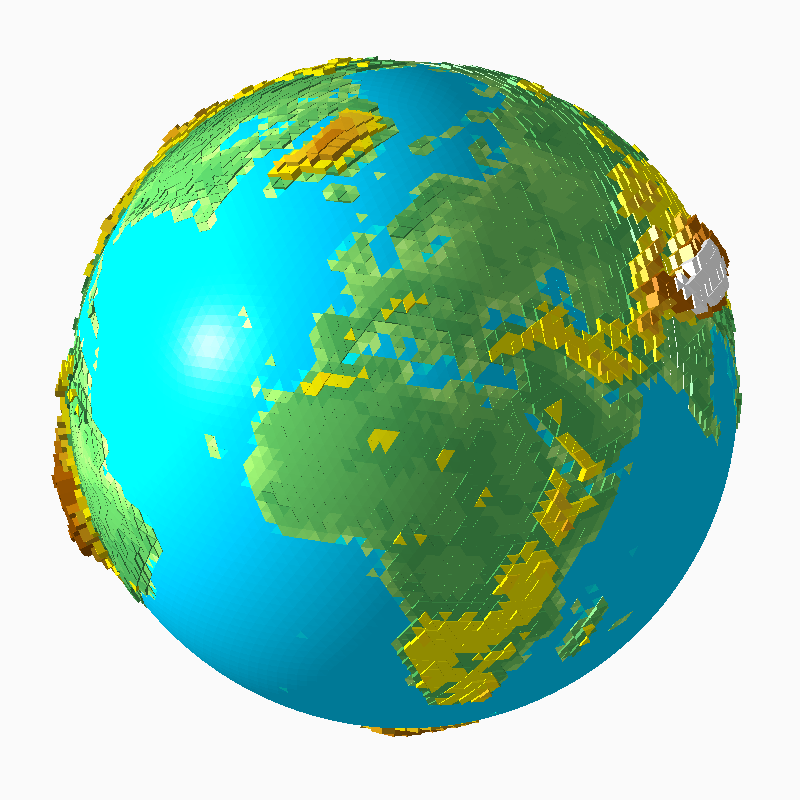 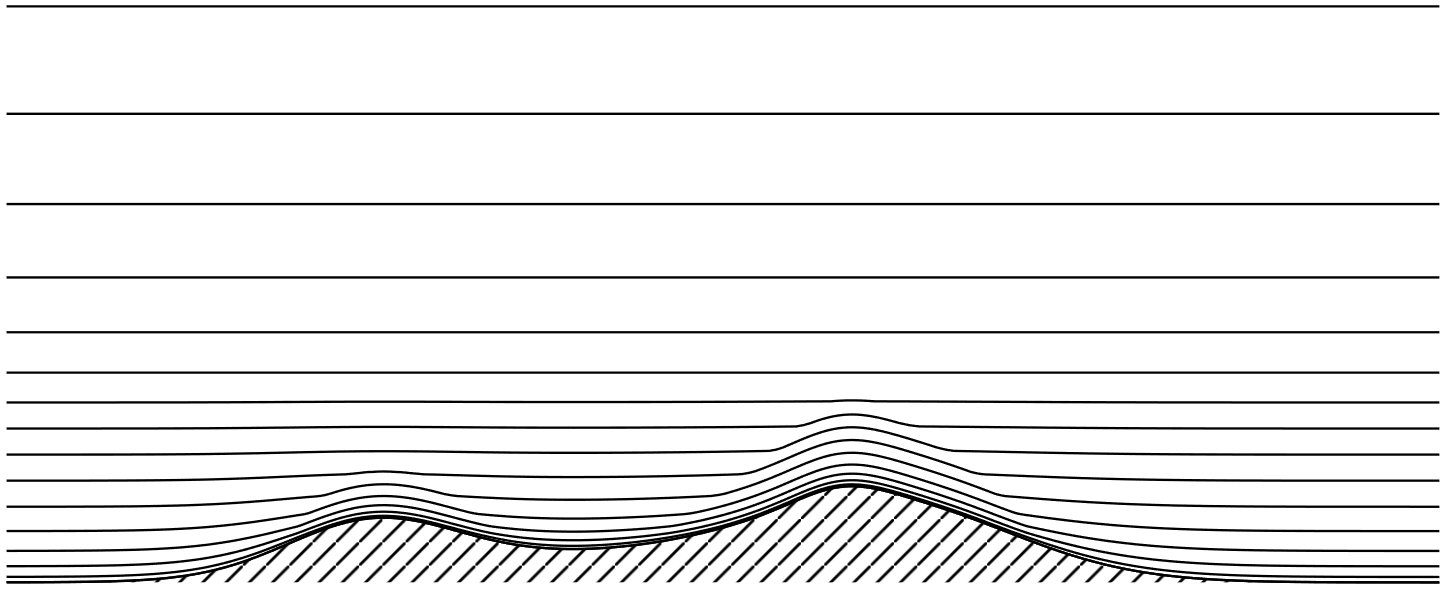 model ICON, DWD
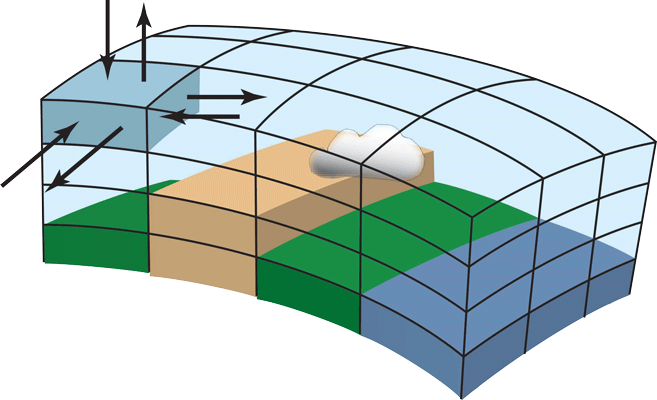 model ICON, DWD
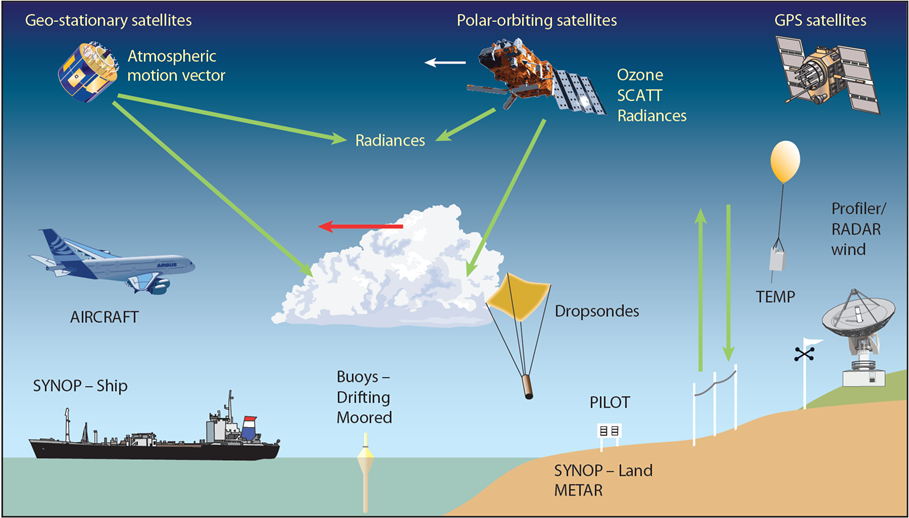 www.ecmwf.int
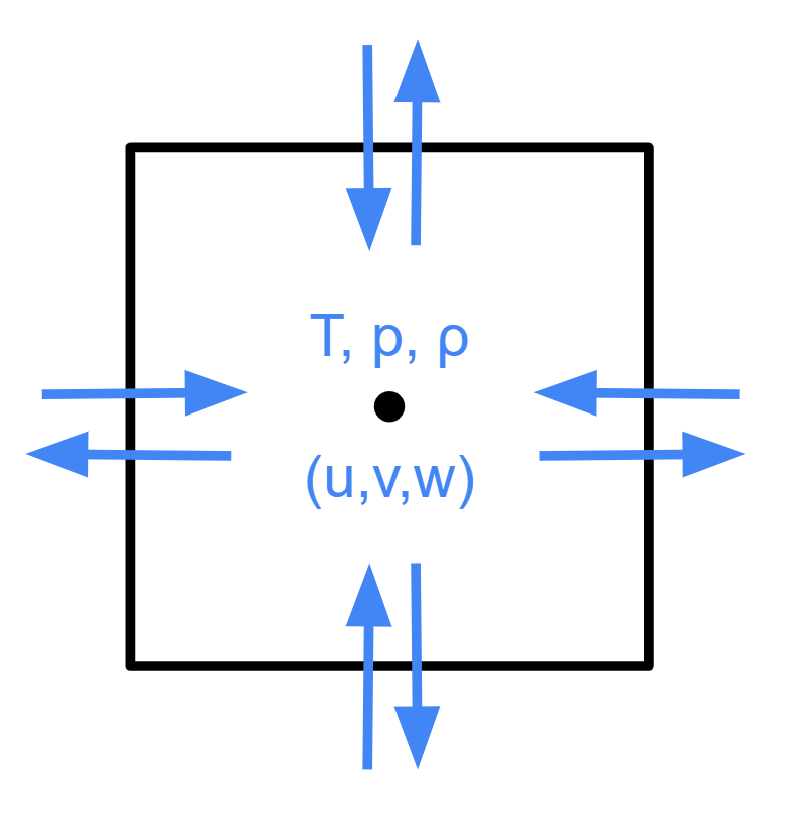 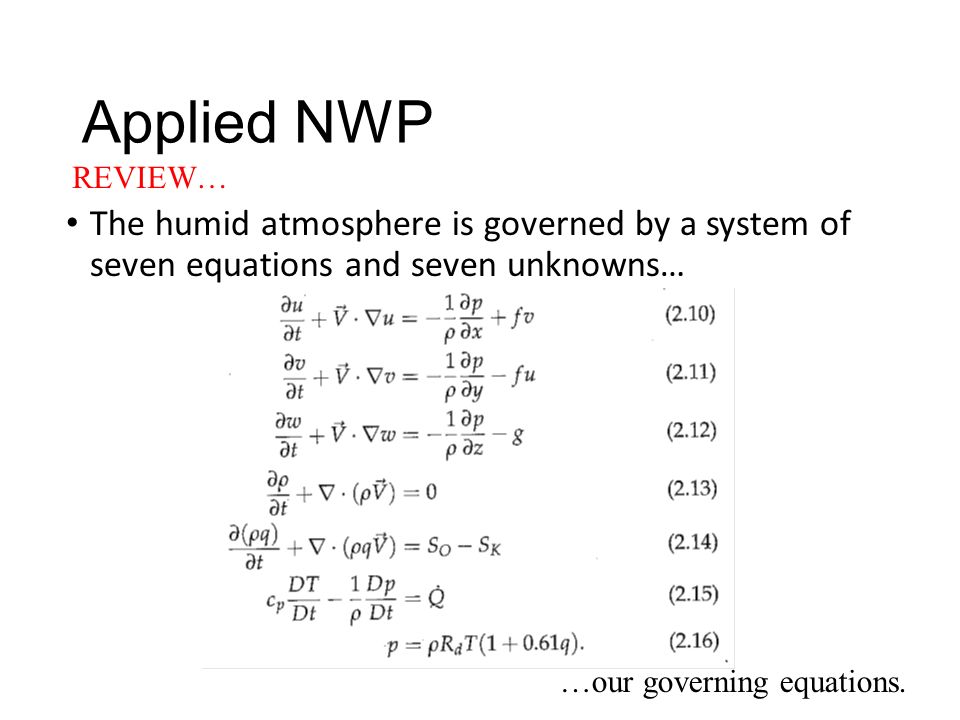 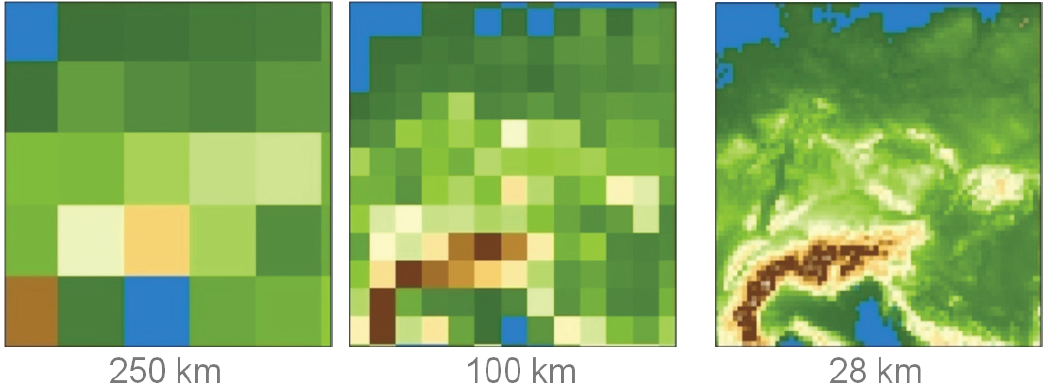 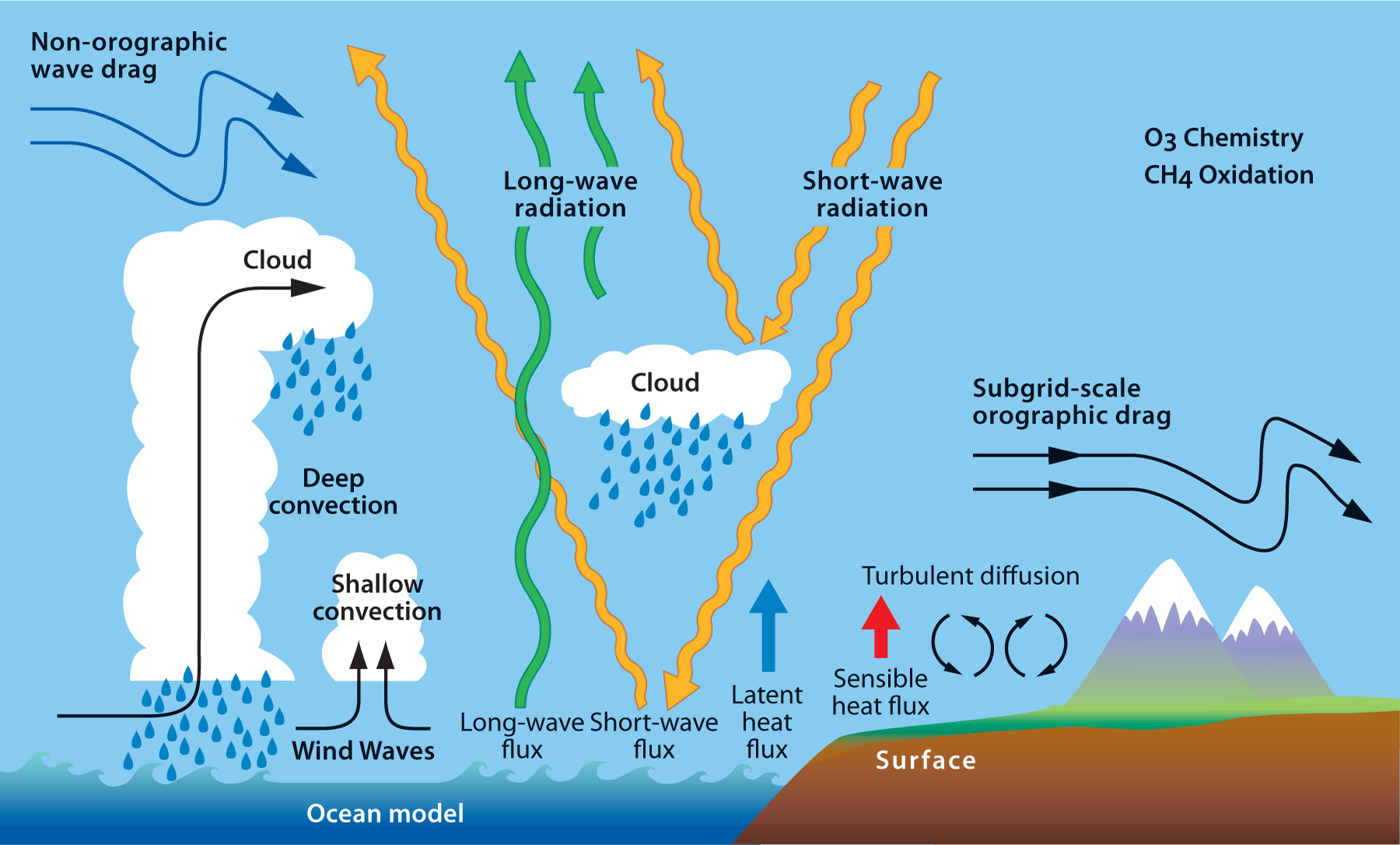 www.ecmwf.int
Aladin v ČHMÚ
horizontální rozlišení 2,3 km
87 vertikálních hladin
na jeden časový krok (90 s) a jeden bod 24 tisíc početních operací
oblast střední Evropy, 80 mil. uzlových bodů 
hlavní předpověď na 72 hodin (2880 časových kroků)
samotná integrace modelu do 45 minut
RNDr. Radmila Brožková, CSc.
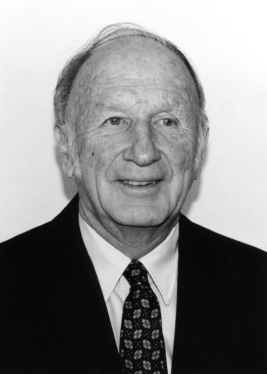 E. Lorenz 1963
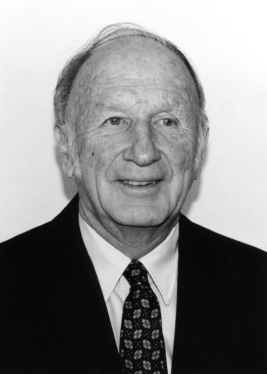 Velmi malé rozdíly v počátečních podmínkách vedou k velmi rozdílným výsledkům.
www.wetterzentrale.de
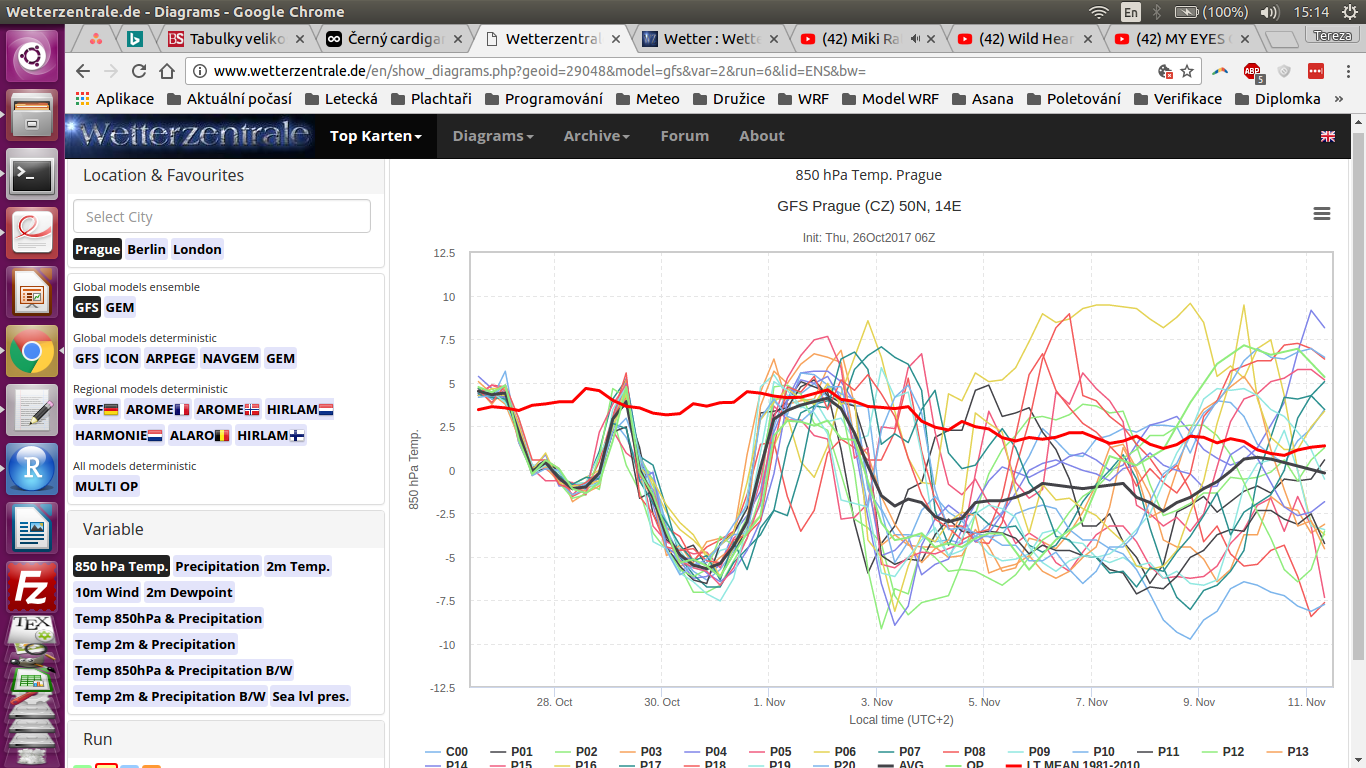 E. Lorenz 1963
Zdroje nepřesností
Počáteční podmínky
neznáme přesný stav atmosféry v každém jejím bodě
asimilace dat do modelové mřížky

Rovnice 
pohybové rovnice přesné, ale neumíme přesné řešení 
zjednodušení popisu procesů v atmosféře pro snížení výpočetní náročnosti

Nelinearita atmosféry
deterministický chaos
velká citlivost na počáteční podmínky
chyba
délka předpovědi
RNDr. Michaela Valachová, Ph.D.
chyba
klima
délka předpovědi
RNDr. Michaela Valachová, Ph.D.
perzistence
chyba
klima
délka předpovědi
RNDr. Michaela Valachová, Ph.D.
perzistence
chyba
klima
perfektní model
délka předpovědi
RNDr. Michaela Valachová, Ph.D.
perzistence
chyba
reálný model
klima
perfektní model
délka předpovědi
RNDr. Michaela Valachová, Ph.D.
perzistence
chyba
reálný model
klima
perfektní model
délka předpovědi
RNDr. Michaela Valachová, Ph.D.
Předpovědi podle délky platnosti
Nowcasting (0-2 hodiny) - velký důraz na pozorování (stanice, družice, radary)
Velmi krátkodobá (do 6-12 hodin)
Krátkodobá (12 hodin - 3 dny)
Střednědobá (od 3 do 10 dnů) - obecnější trend vývoje počasí
- numerické modely, větší důraz na ansámblové předpovědi
Dlouhodobá (přibližně nad 10 dní)
ansámblové předpovědi, klimatický charakter
- numerické modely
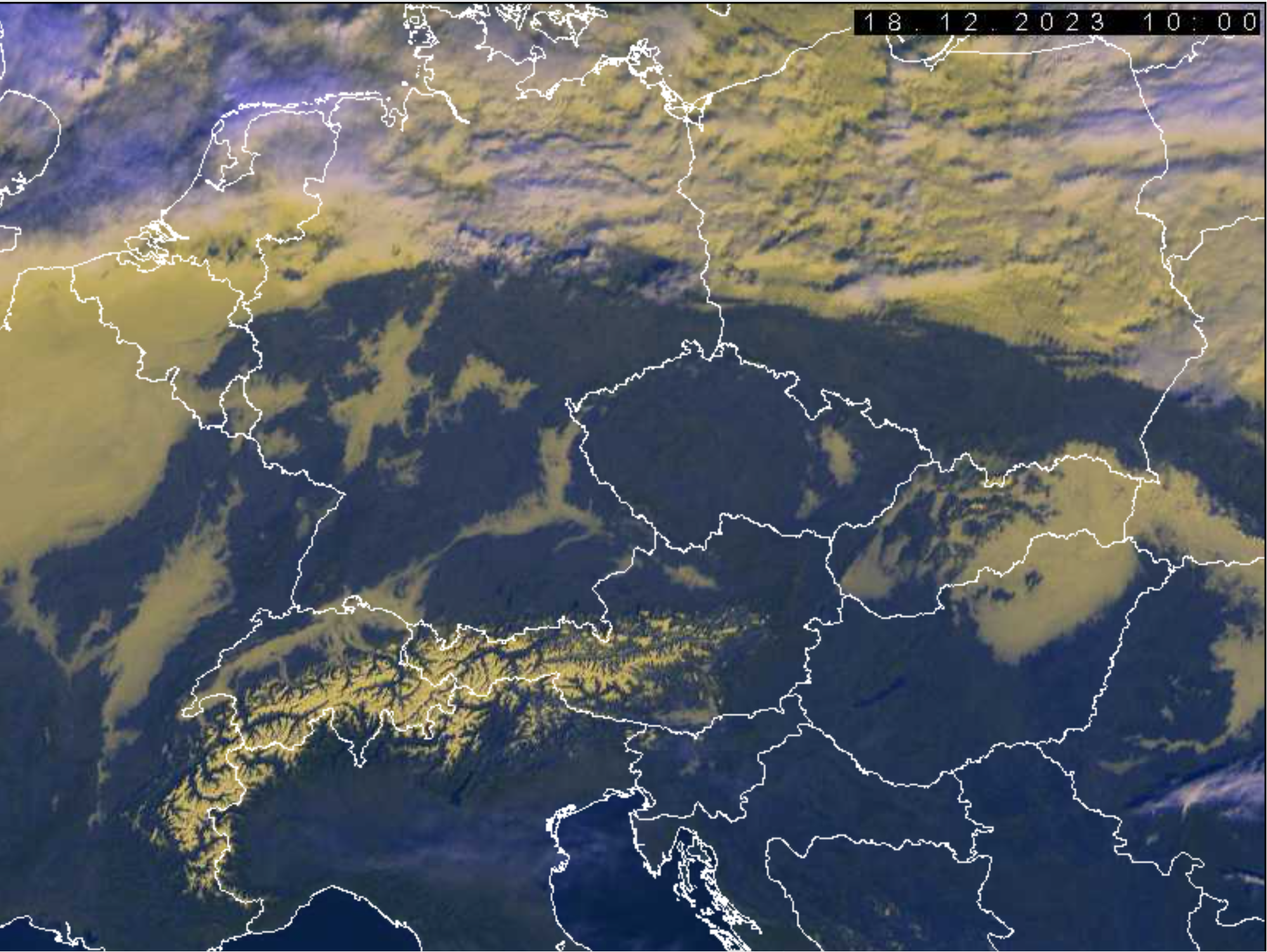 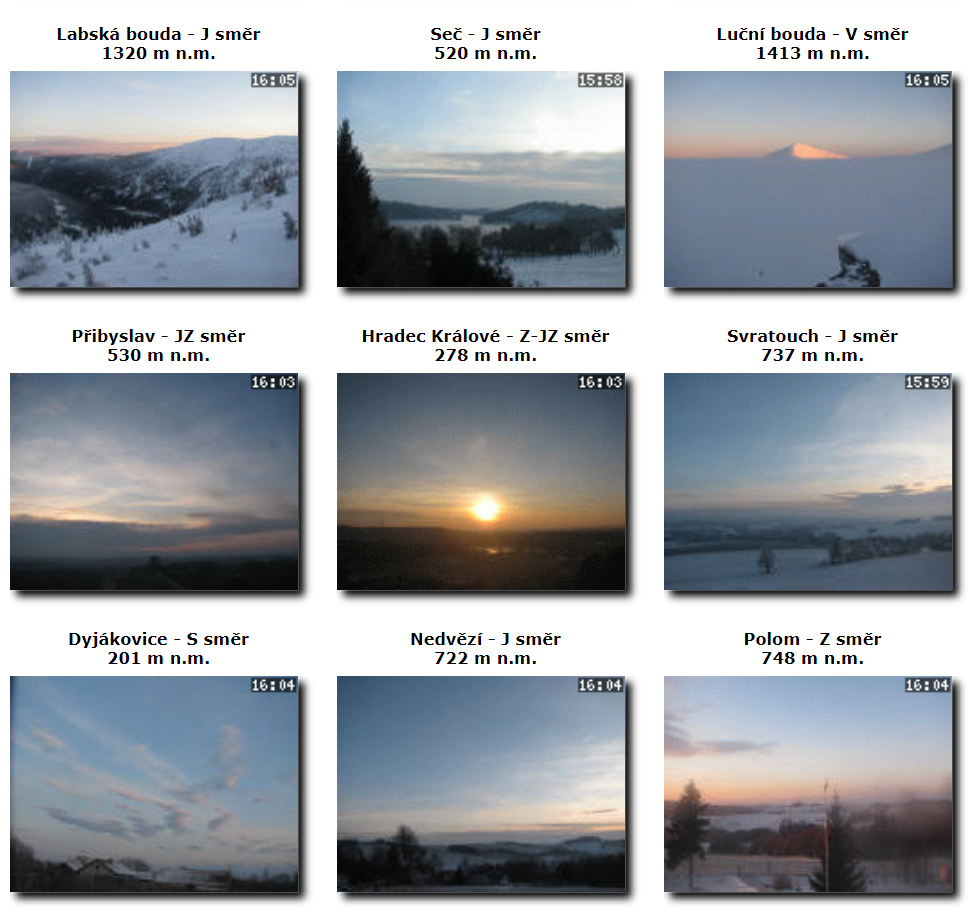 Aktuální situace
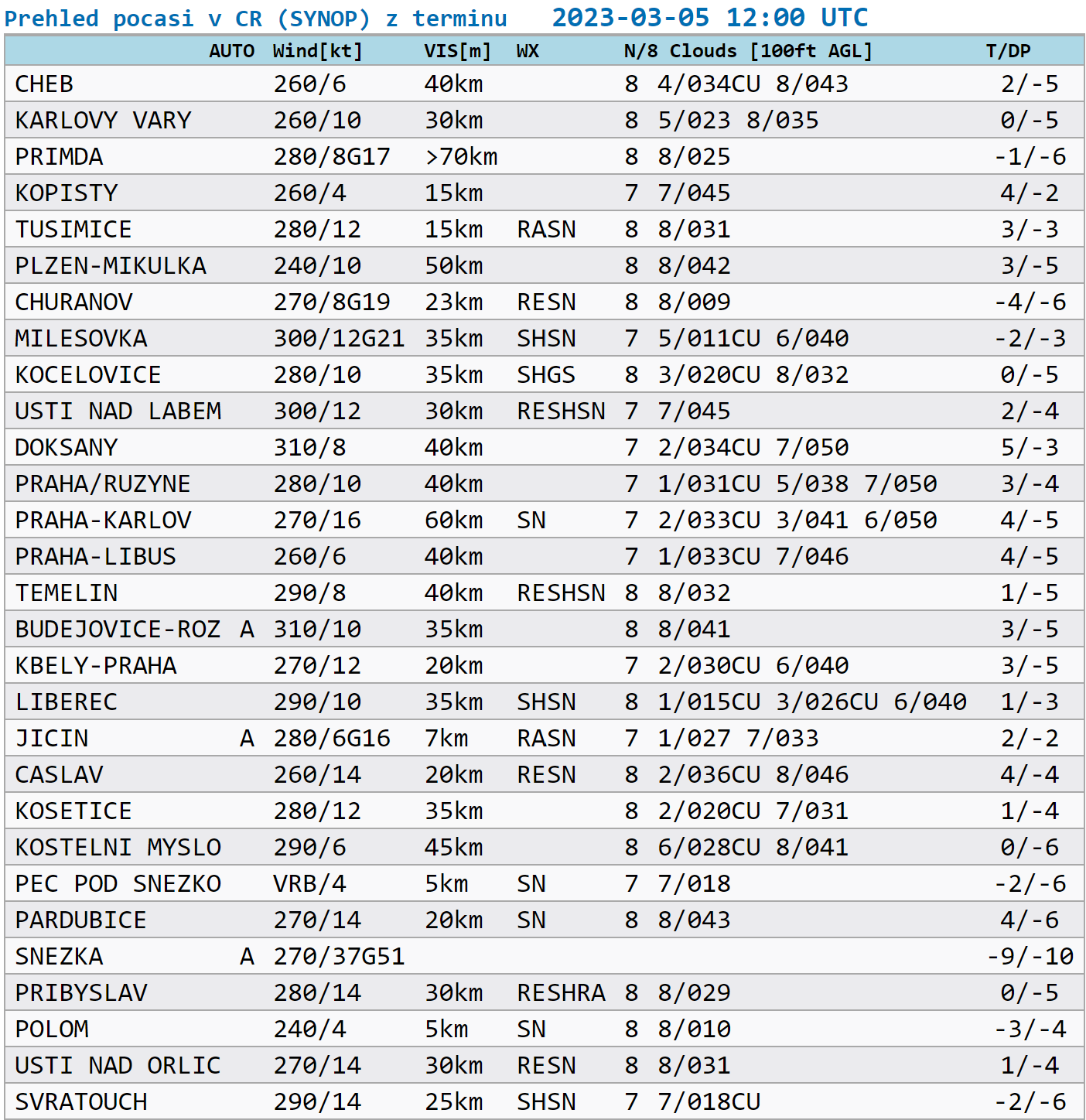 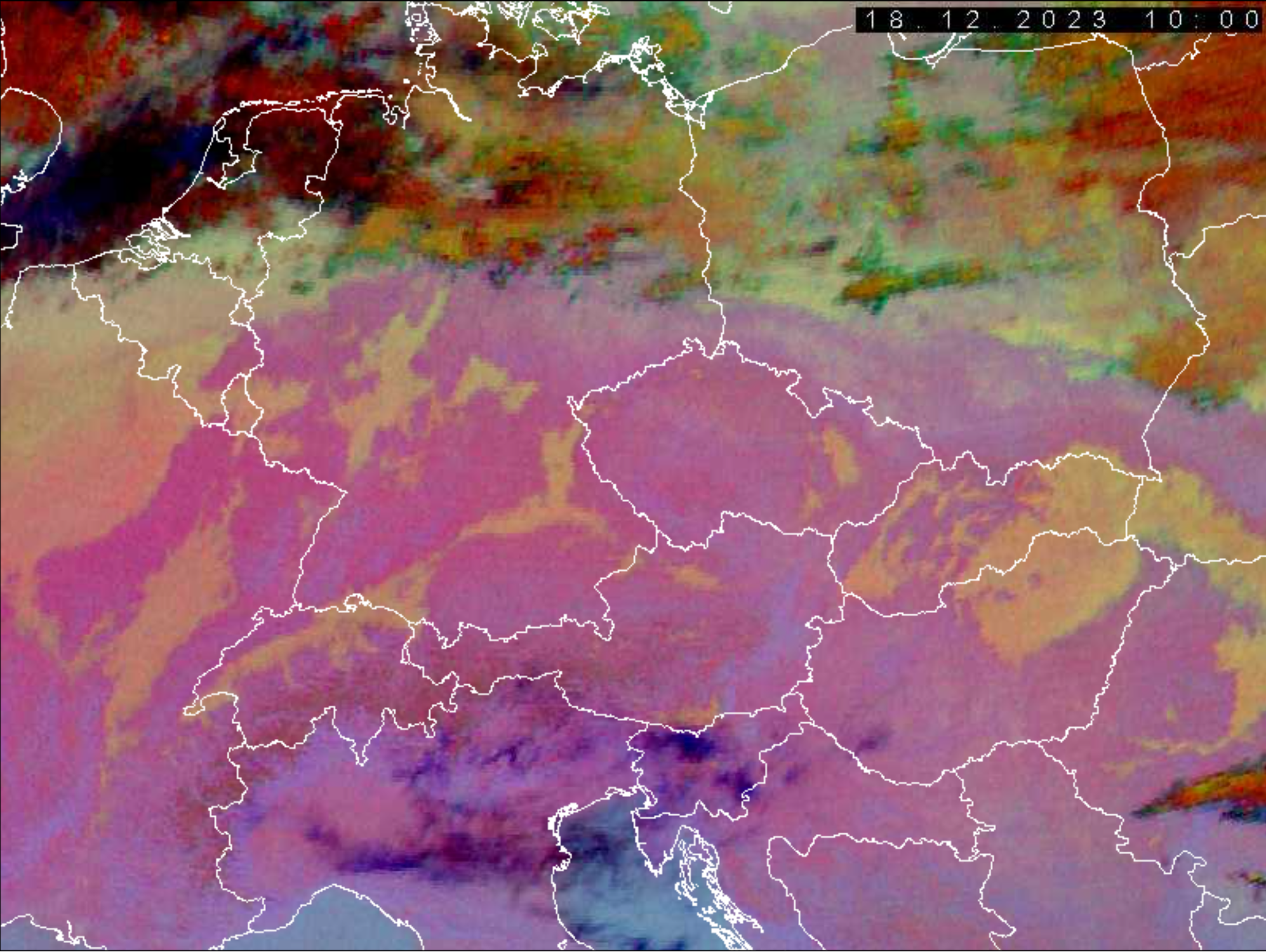 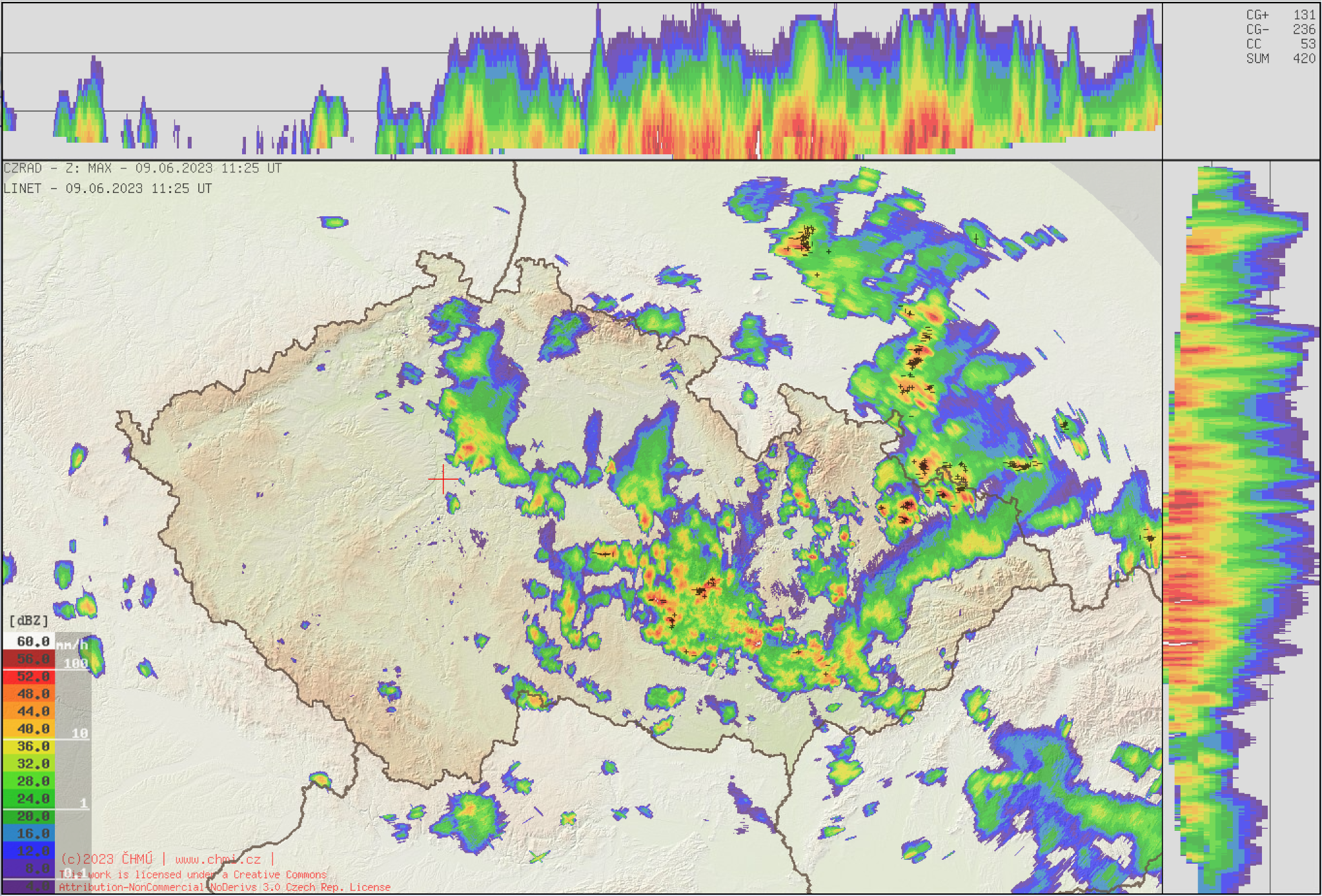 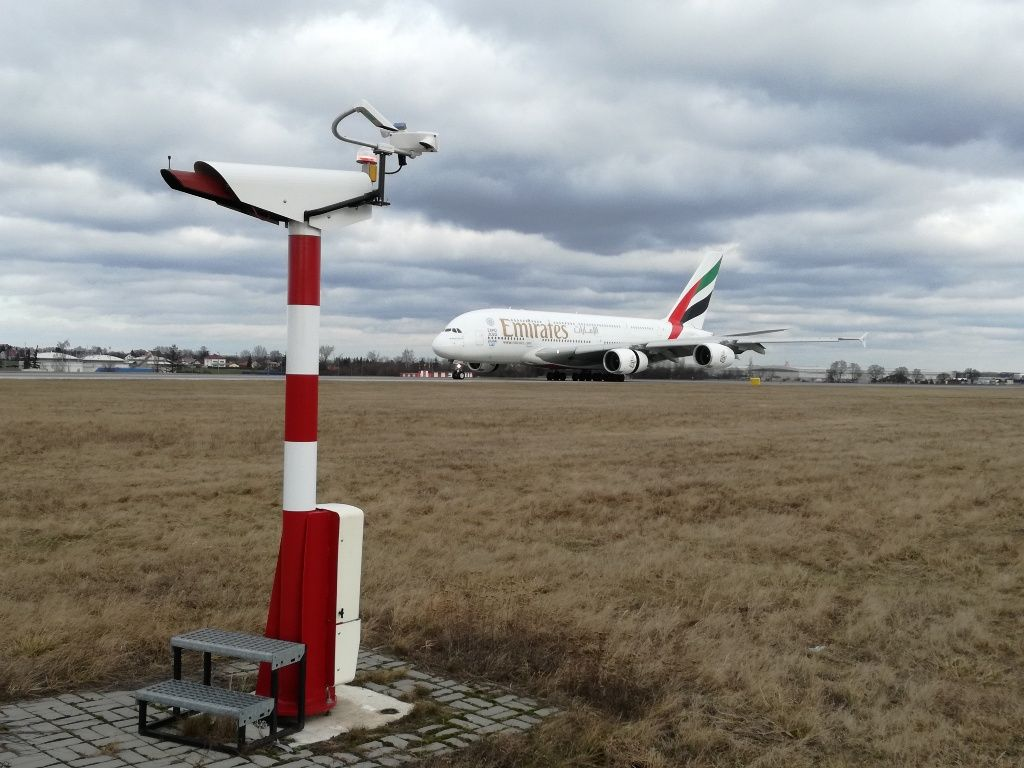 Globální vs. regionální model
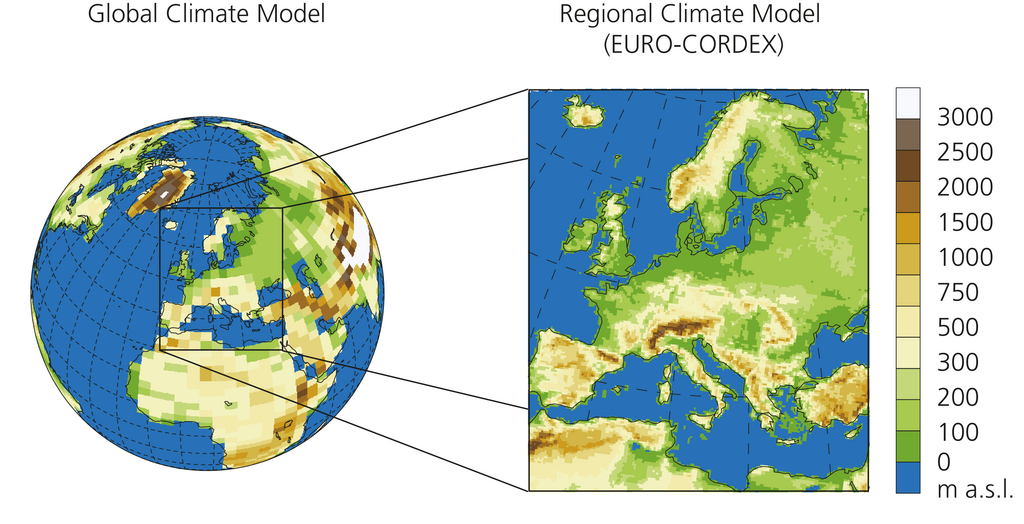 www.nccs.admin.ch
Numerické modely
Globální
GFS (USA, 22 km)
ECMWF (EU, cca 9 km)
ICON (Německo, cca 13 km)
Arpege (FR), UM (UK), GEM (Kanada)
Regionální
ICON-EU, ICON-D2 (cca 7 a 2,2 km)
Aladin (ČR, 2,3 km)
WRF (USA)
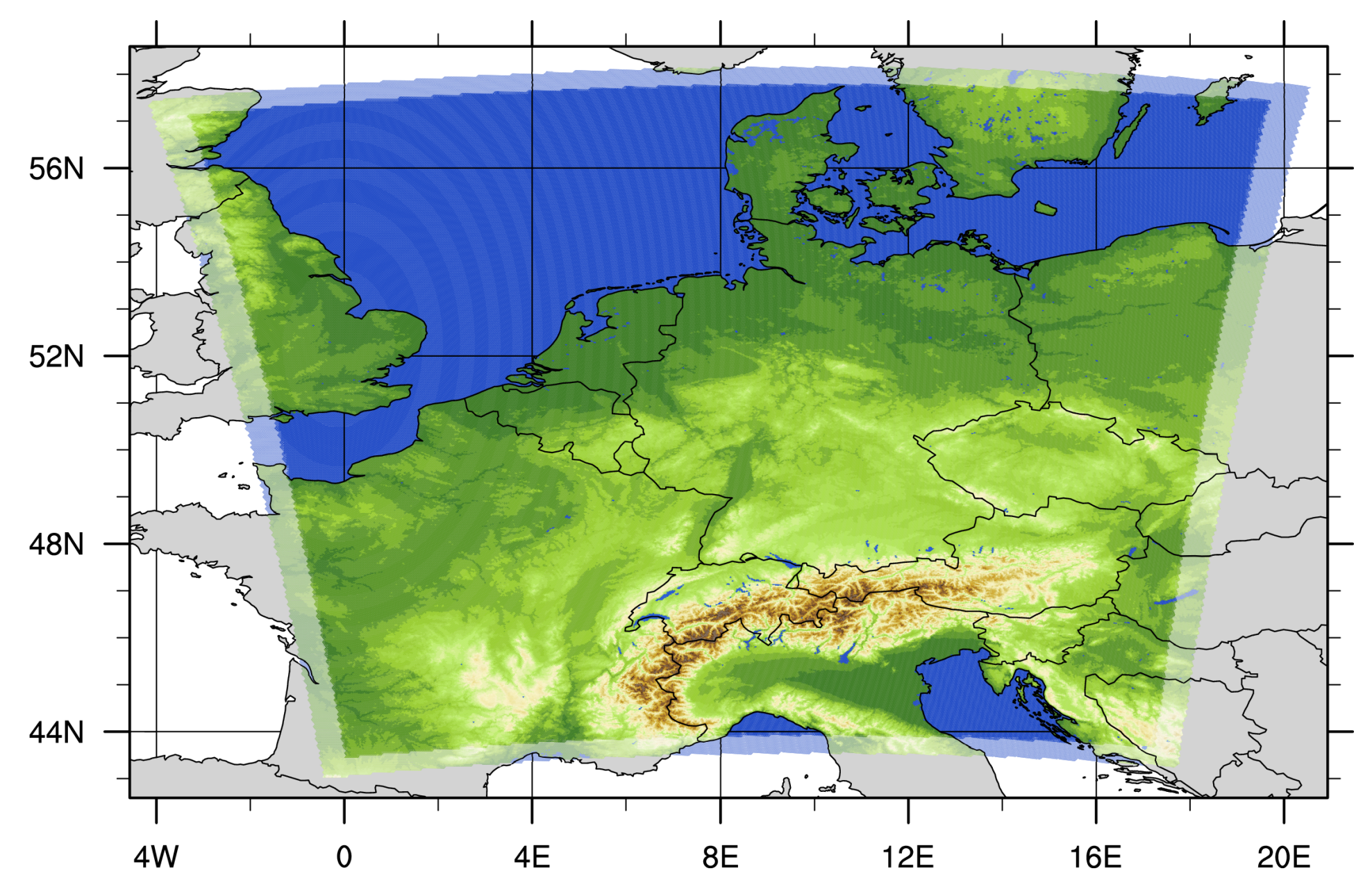 DWD
ICON-D2
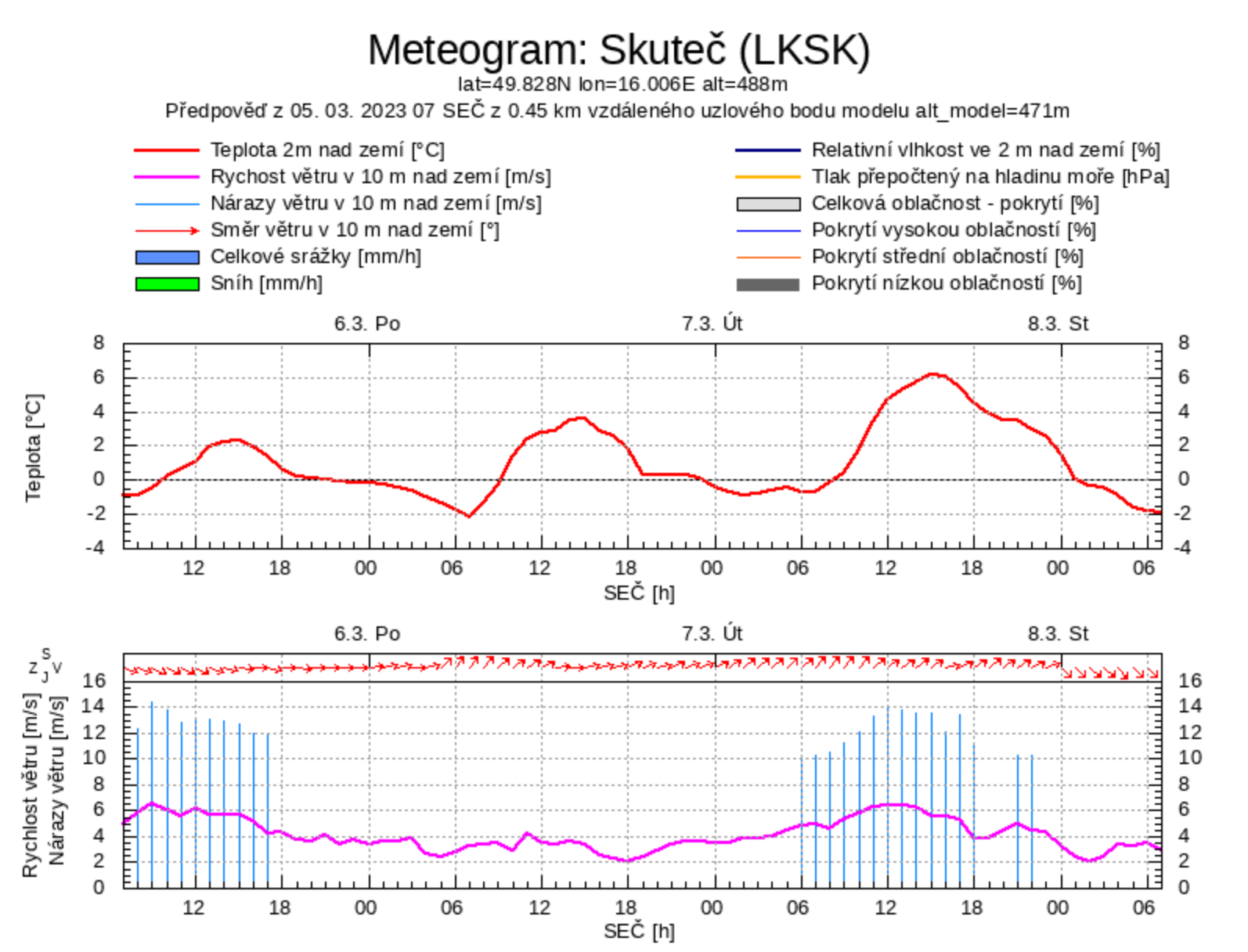 Ansámblové předpovědi
www.wetterzentrale.de
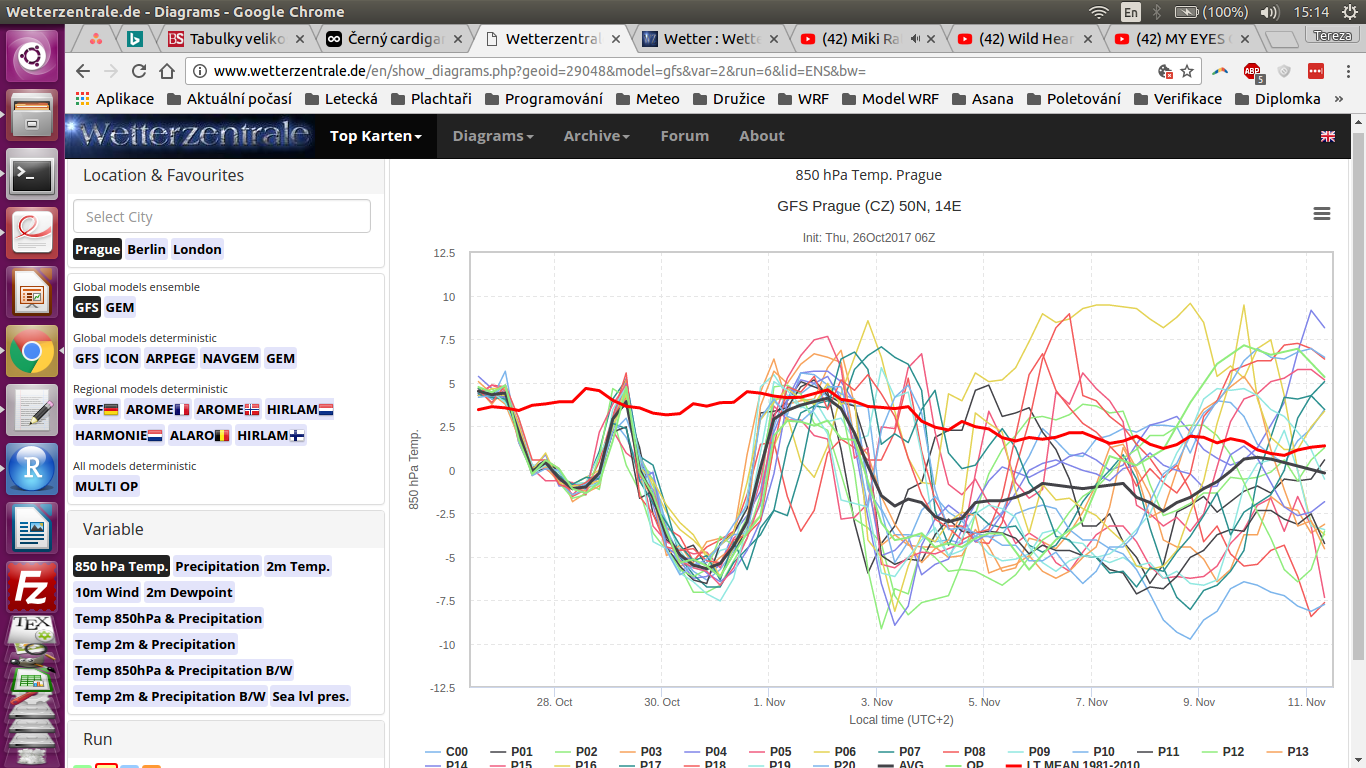 1. až 3. den            4. den	               5. až 8. den
www.ecmwf.int
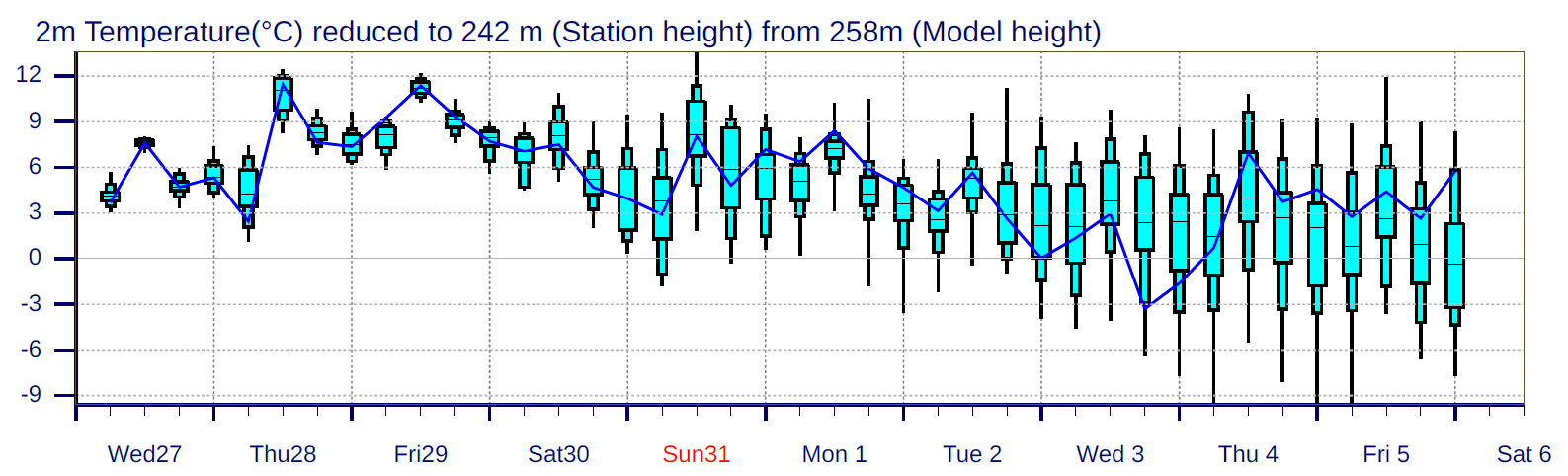 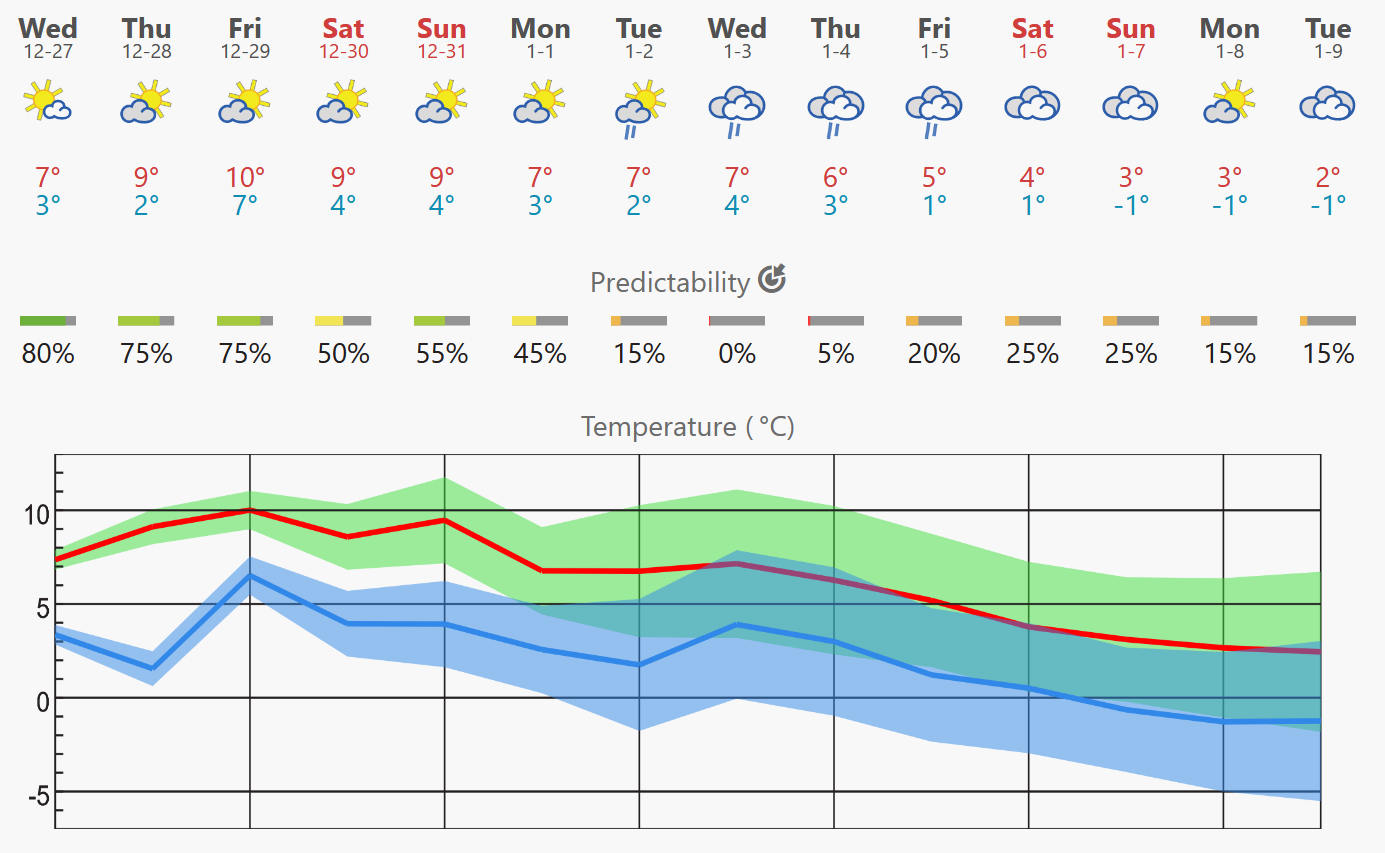 www.meteoblue.com
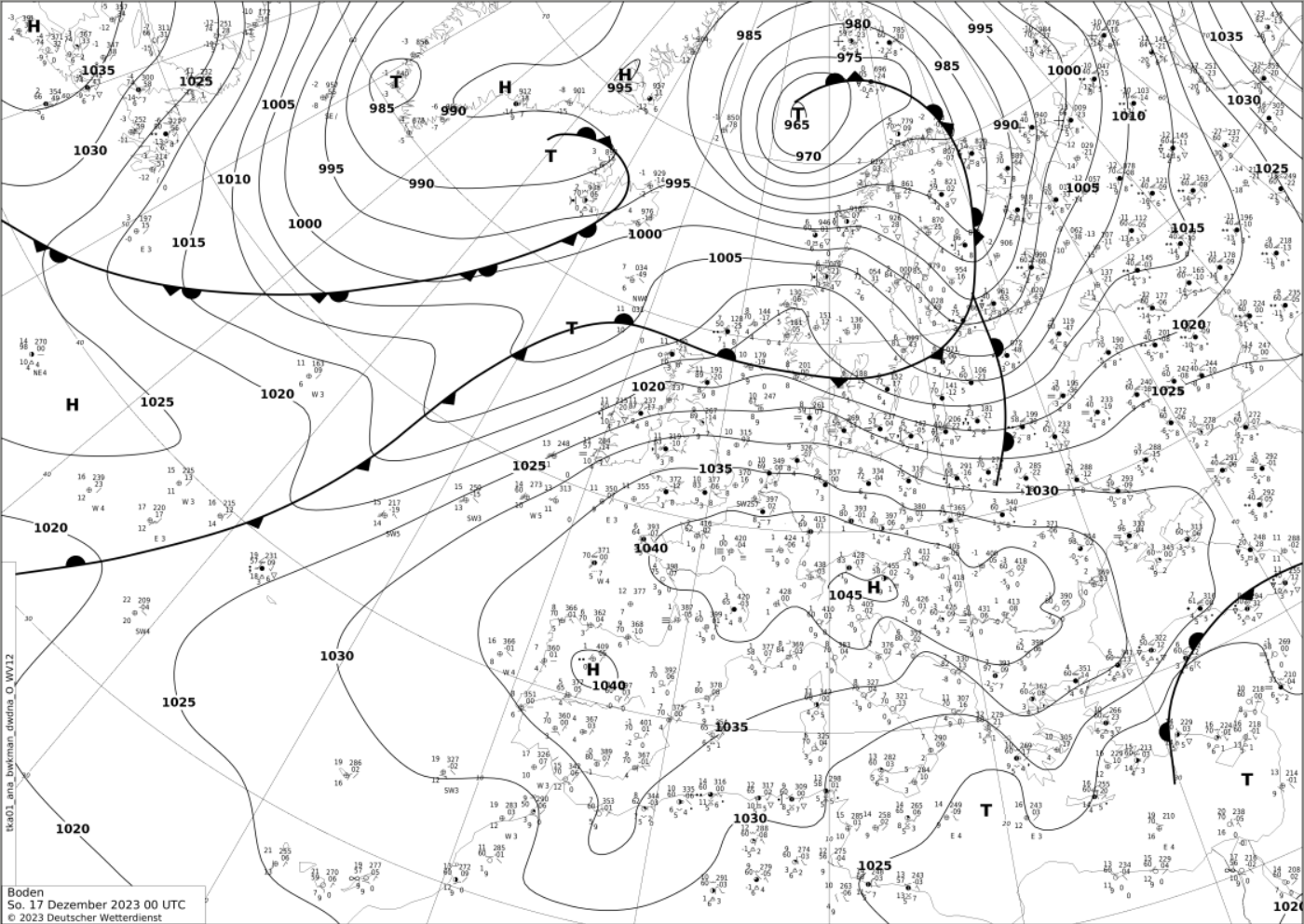 DWD
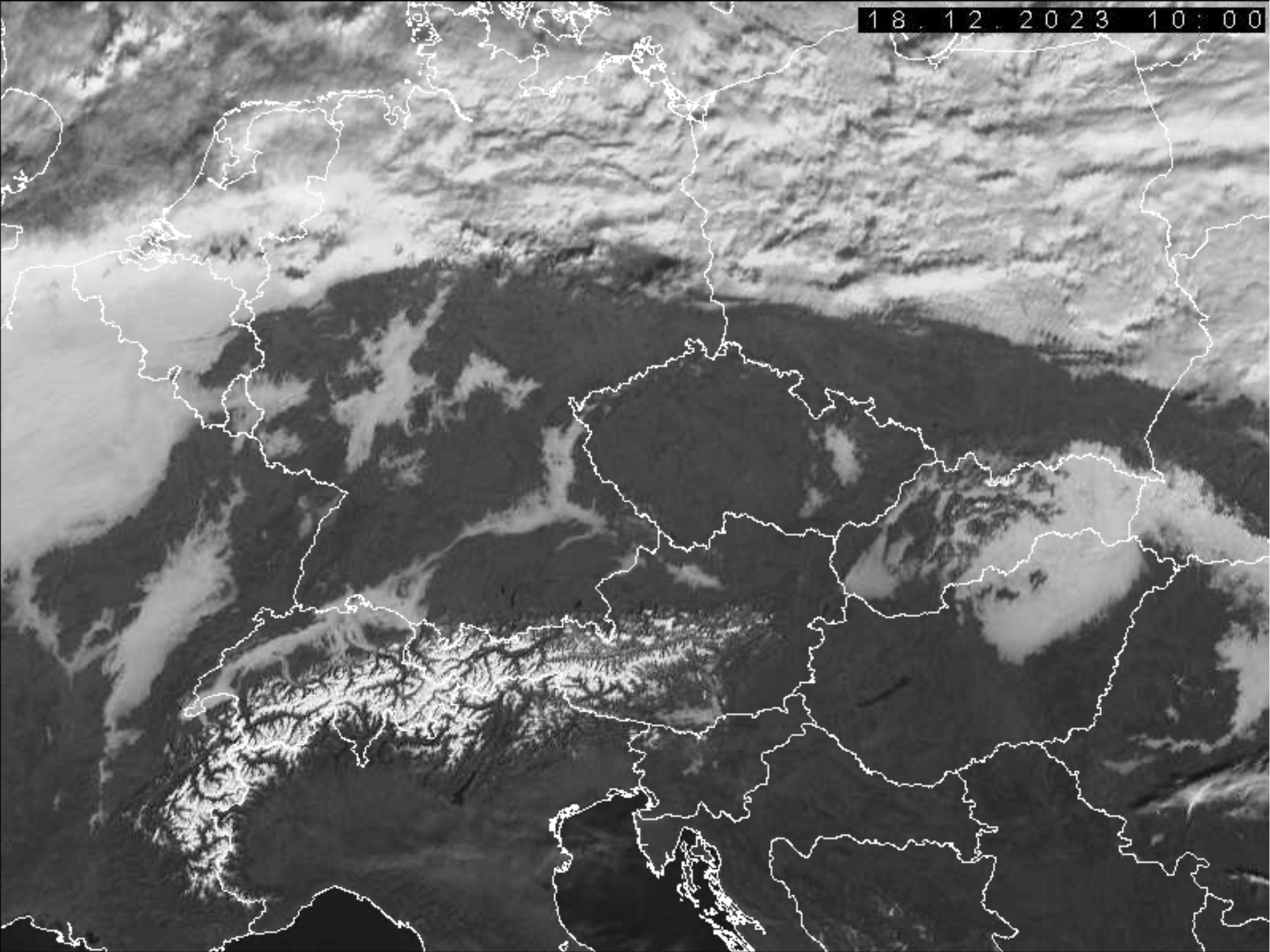 MSG
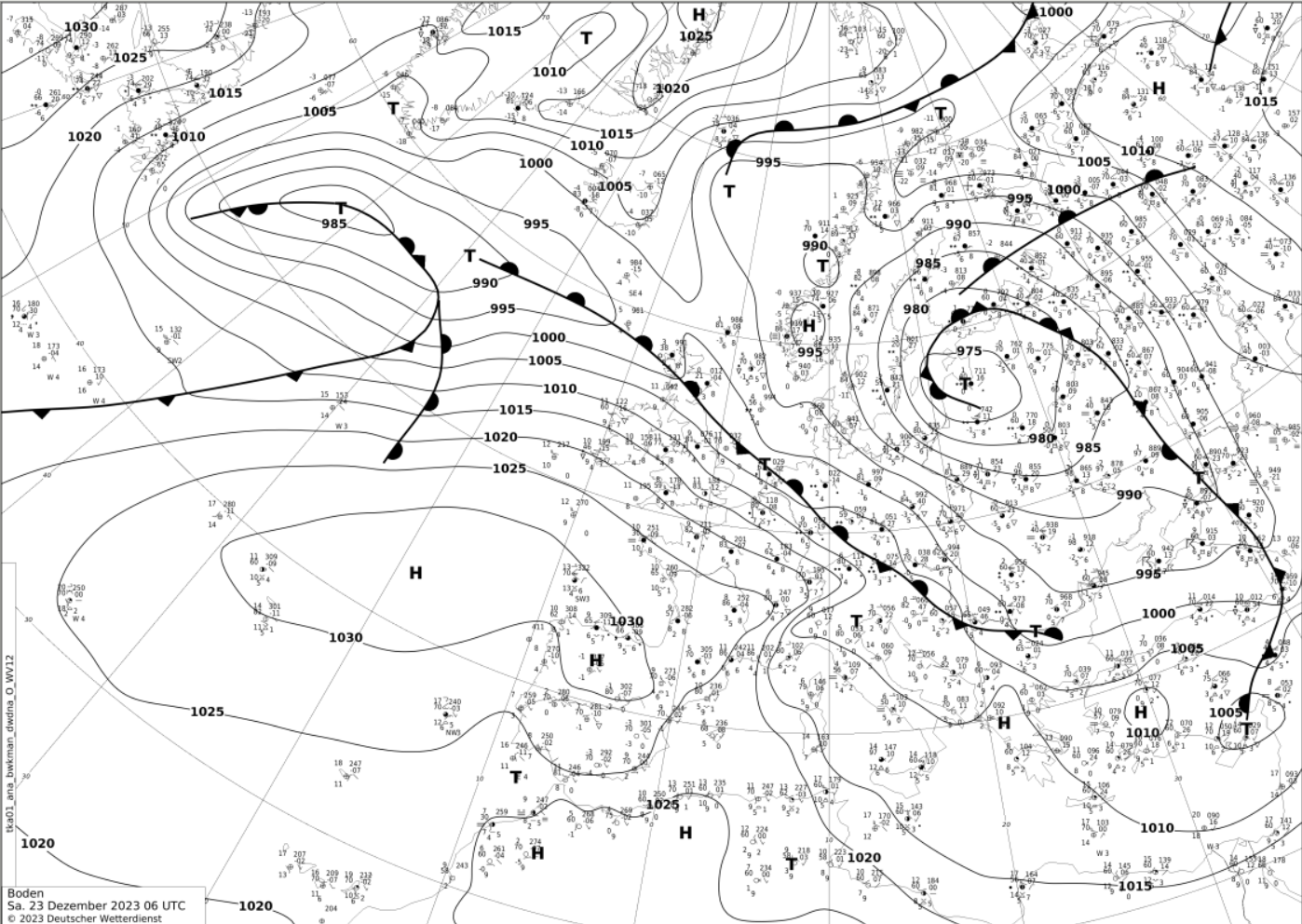 DWD
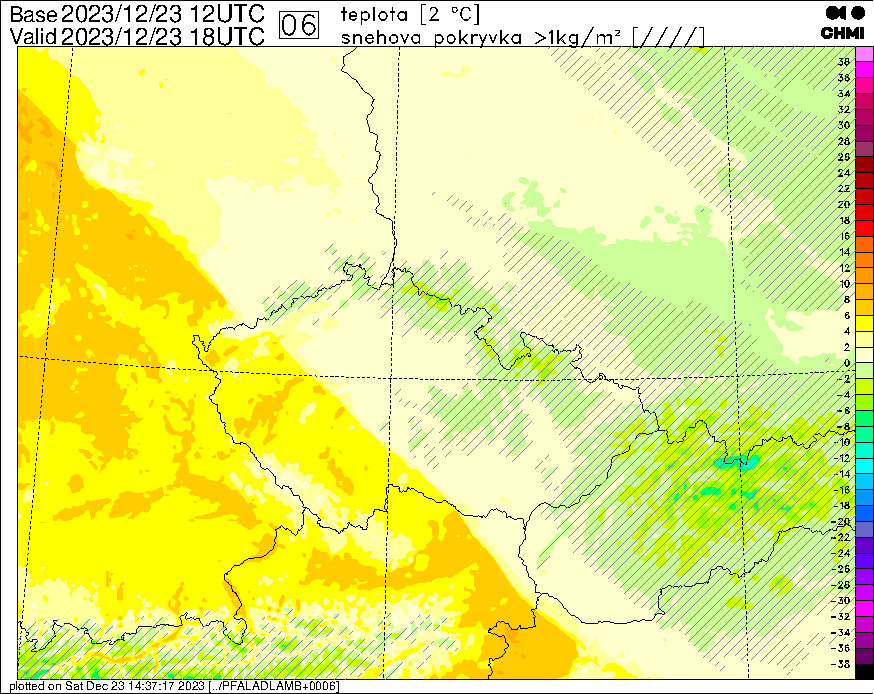 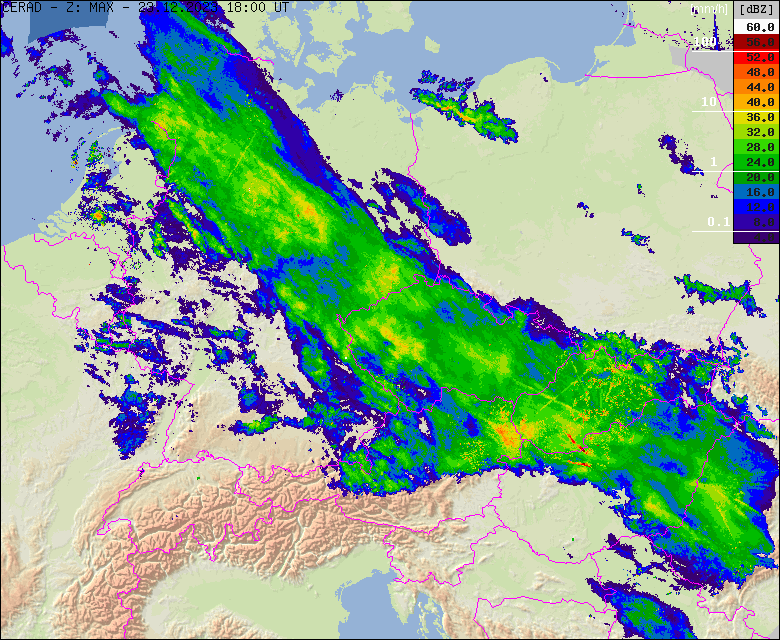 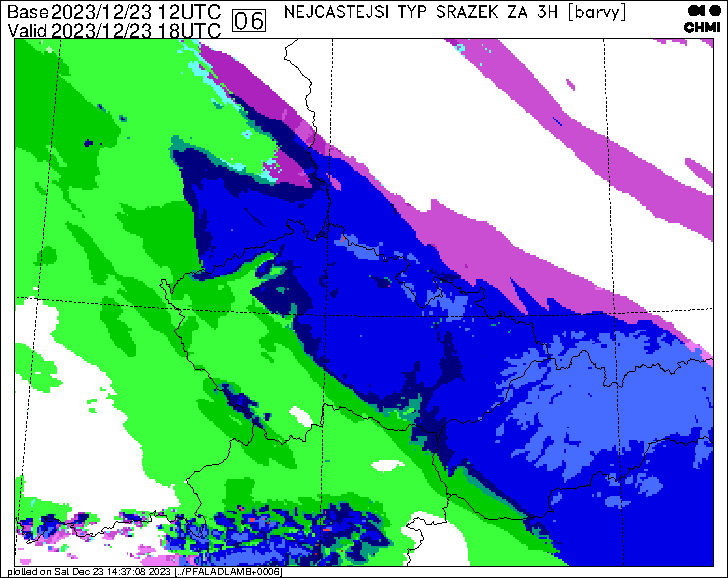 SNÍH
DÉŠŤ
Bouřky
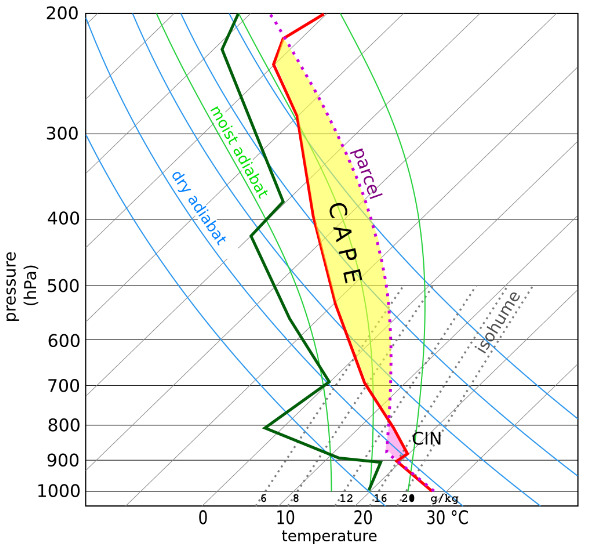 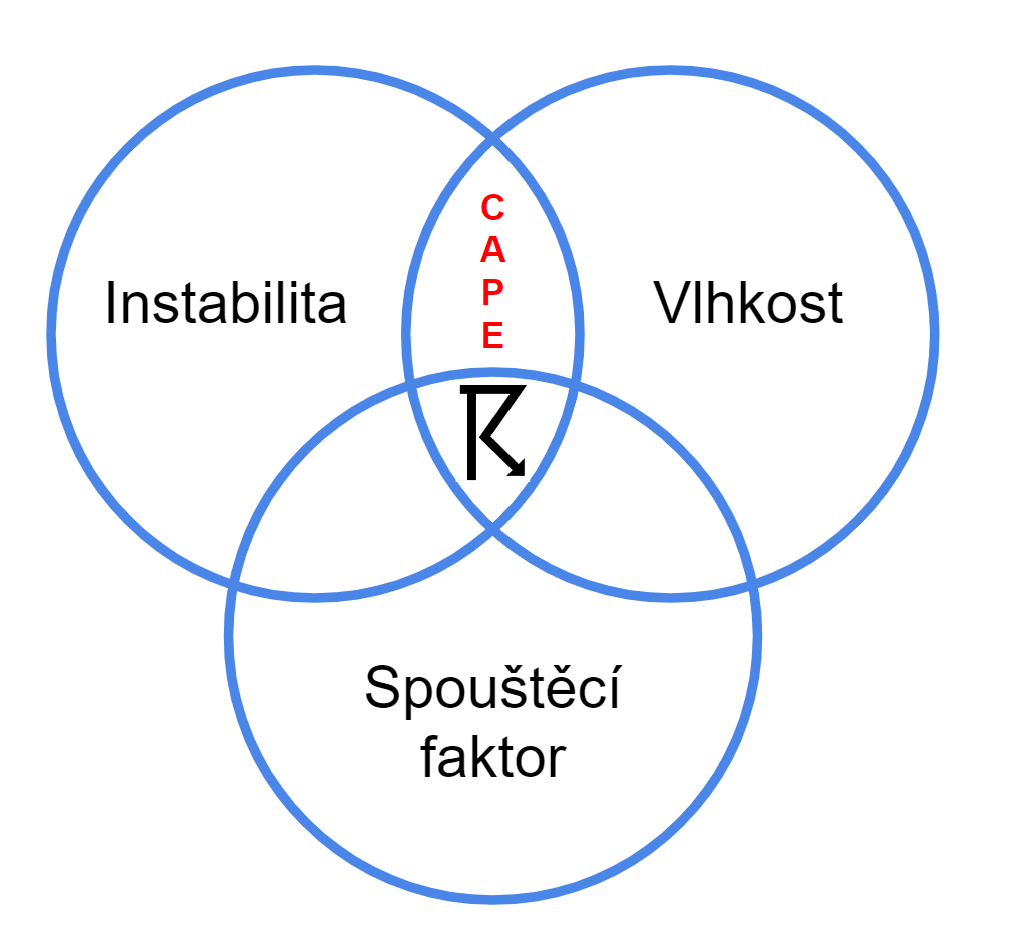 ESSL
Bouřky
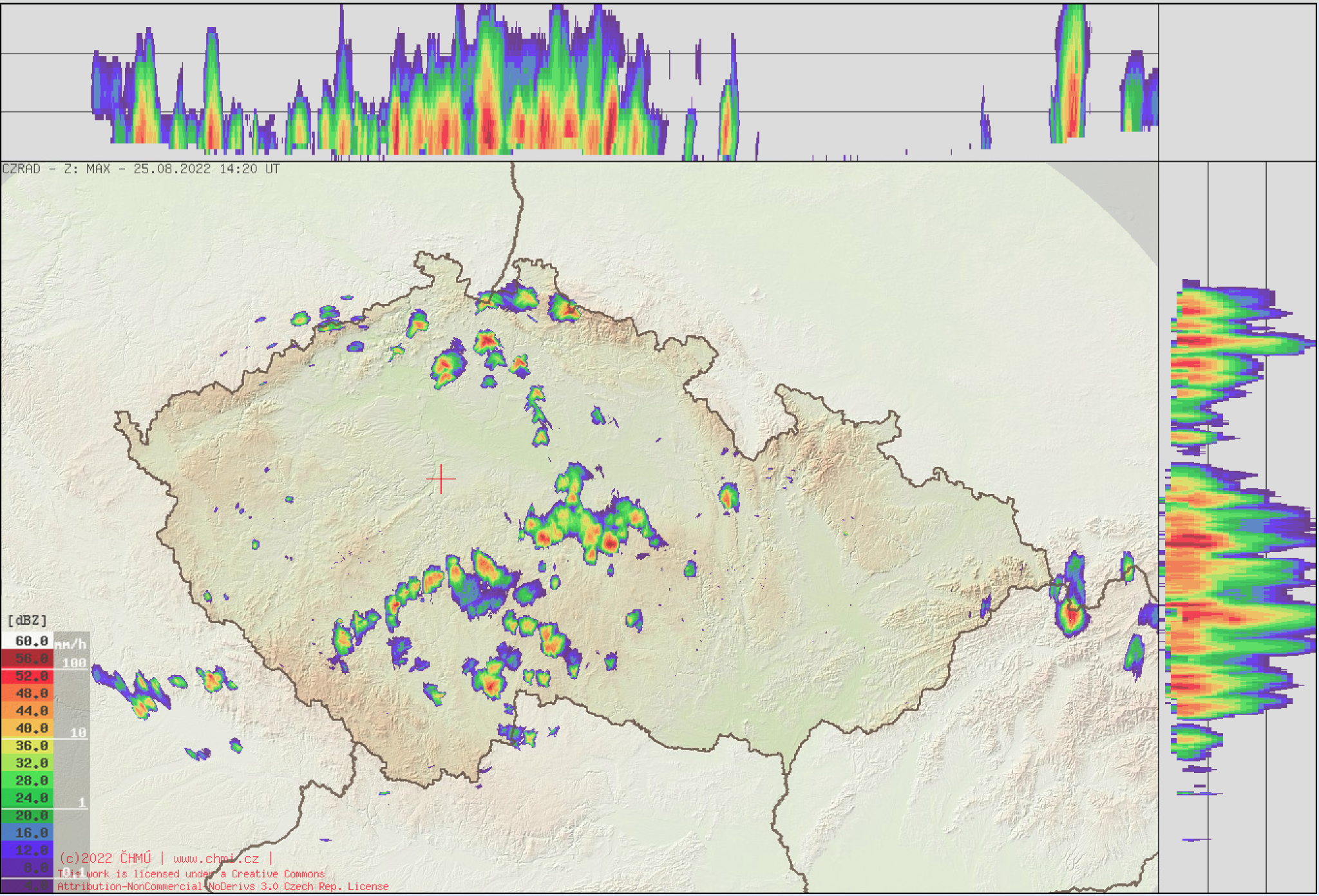 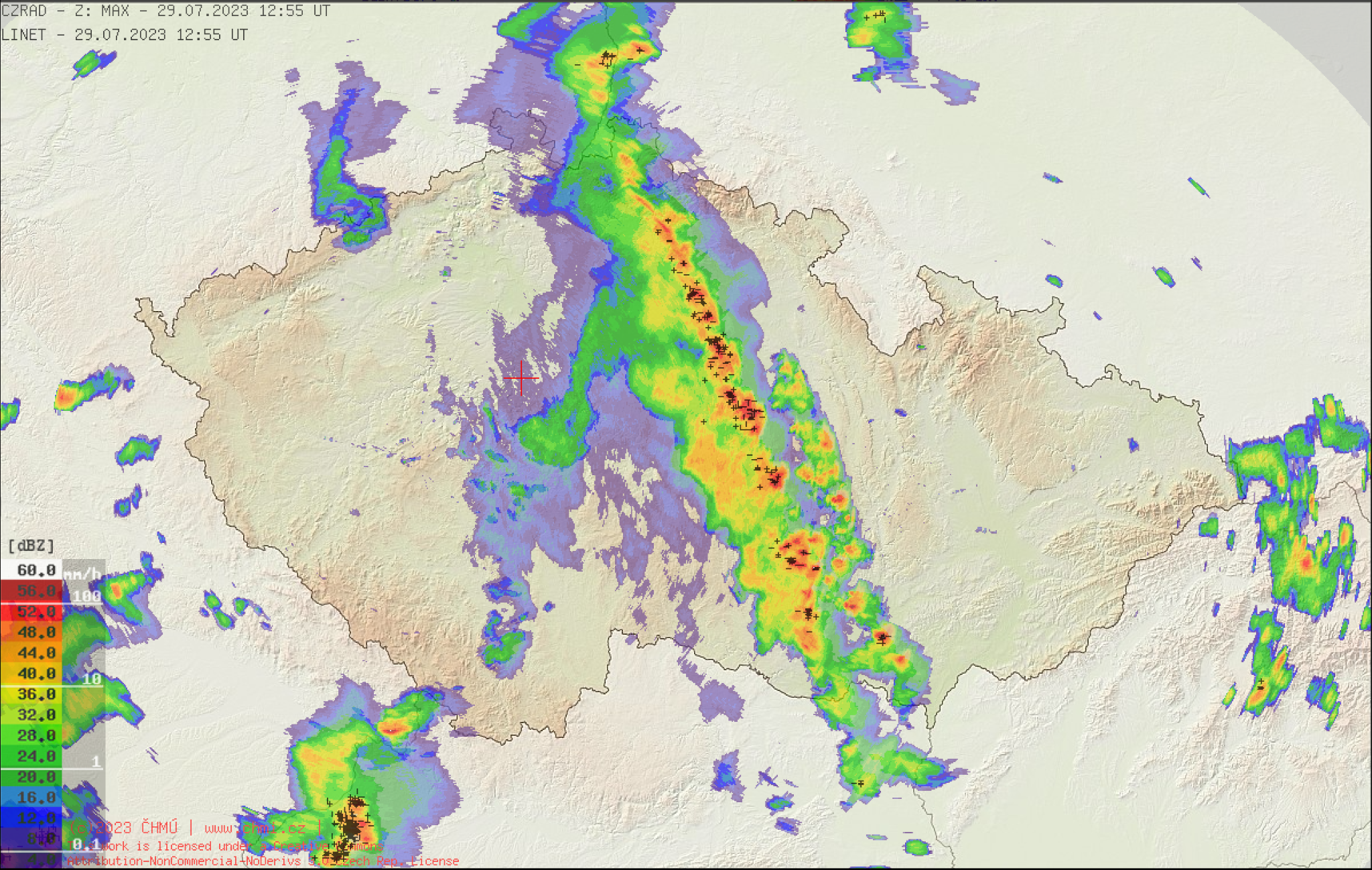 Bouřky
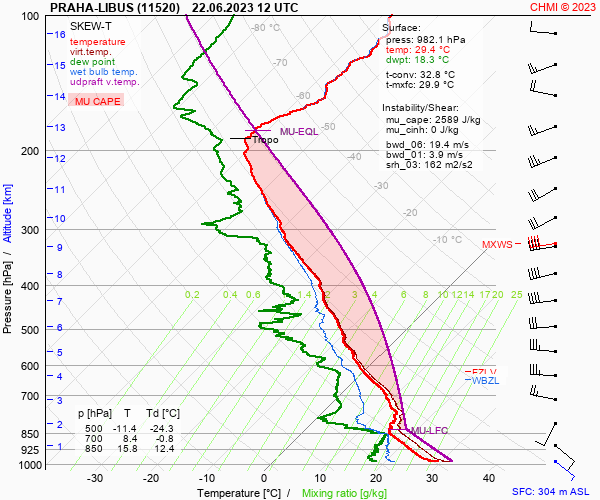 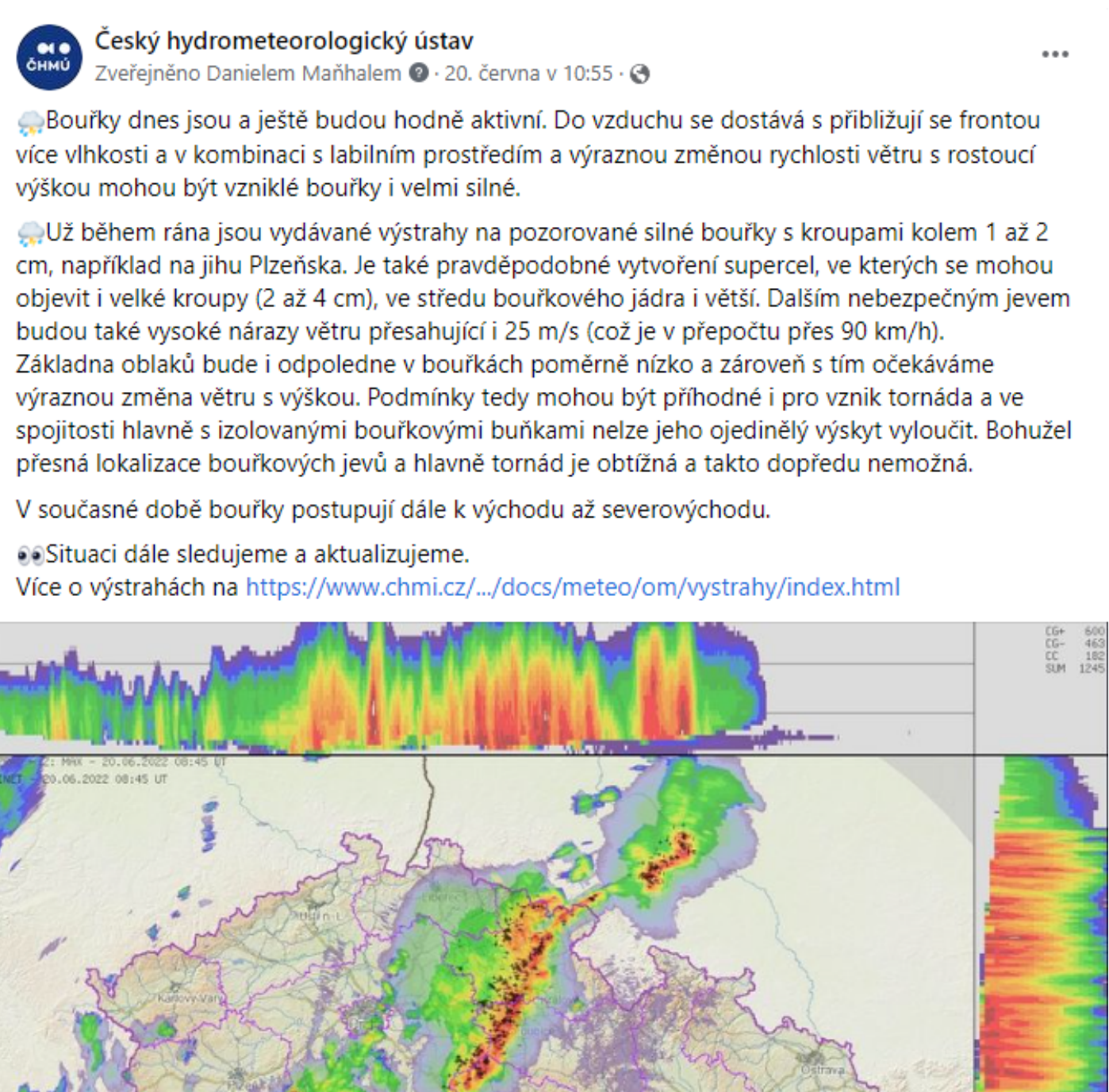 Práce meteorologa
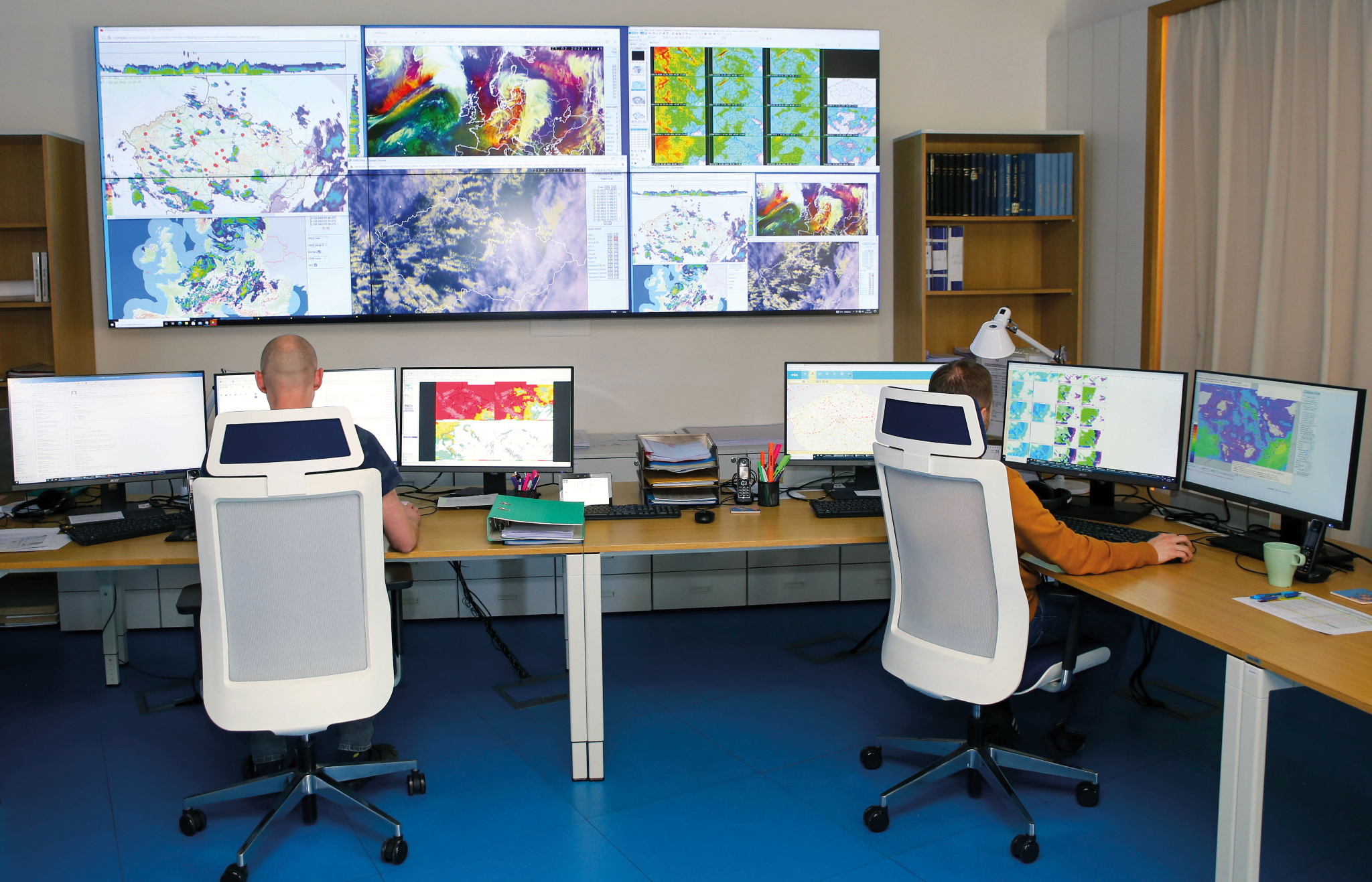 Take-home message
předpověď počasí je limitovaná (10-14 dní)
s rostoucím časem se nejistota předpovědi zvyšuje
postup od velkého (synoptického) měřítka k menšímu (lokálnímu)
porovnat více modelů (pokud se jich víc nebo všechny shodují, tak je velice pravděpodobné, že to tak bude)
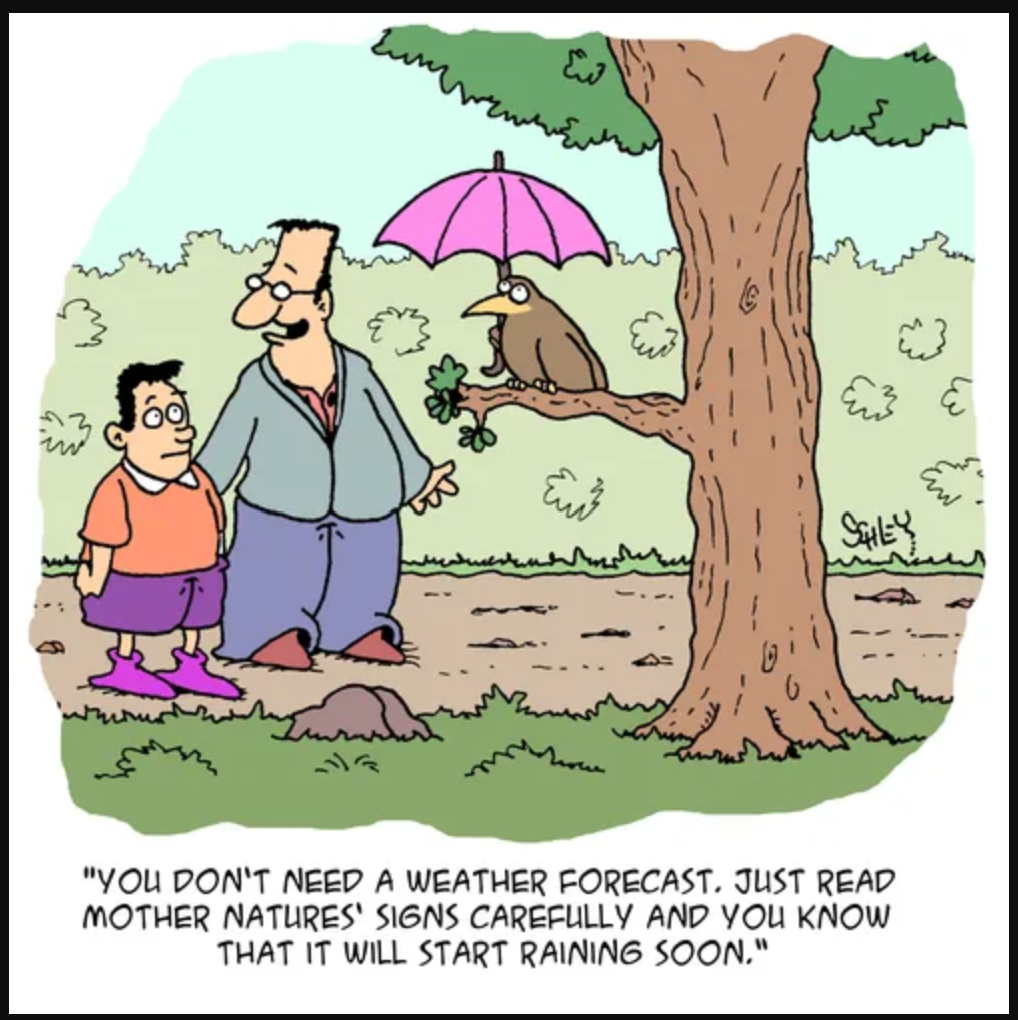